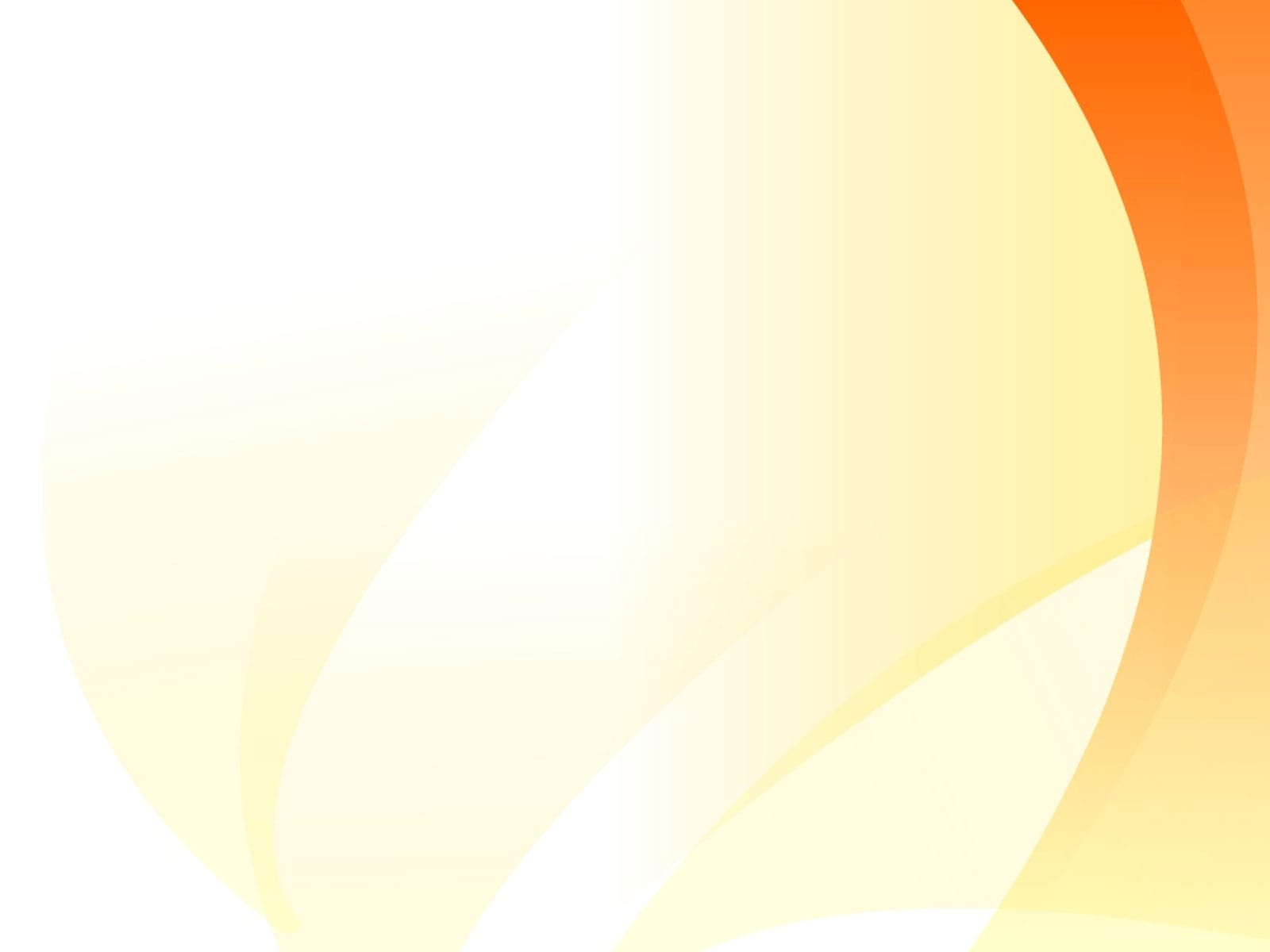 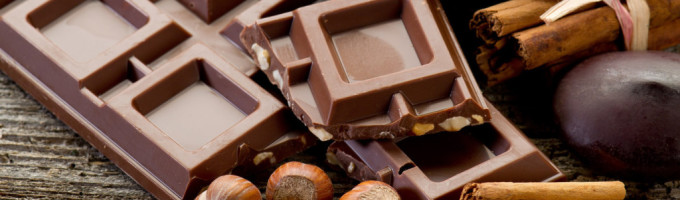 Муниципальное бюджетное дошкольное
 образовательное учреждение 
«Детский сад №8» г. Алейска.
Презентация
исследовательской деятельности
на тему
«Секреты шоколада»
Возрастная группа: старшая (5-6 лет).
Воспитатель: Темникова Н.А
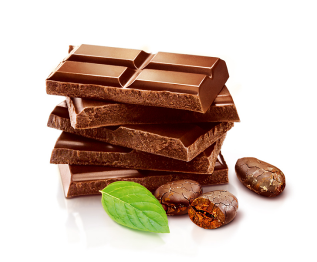 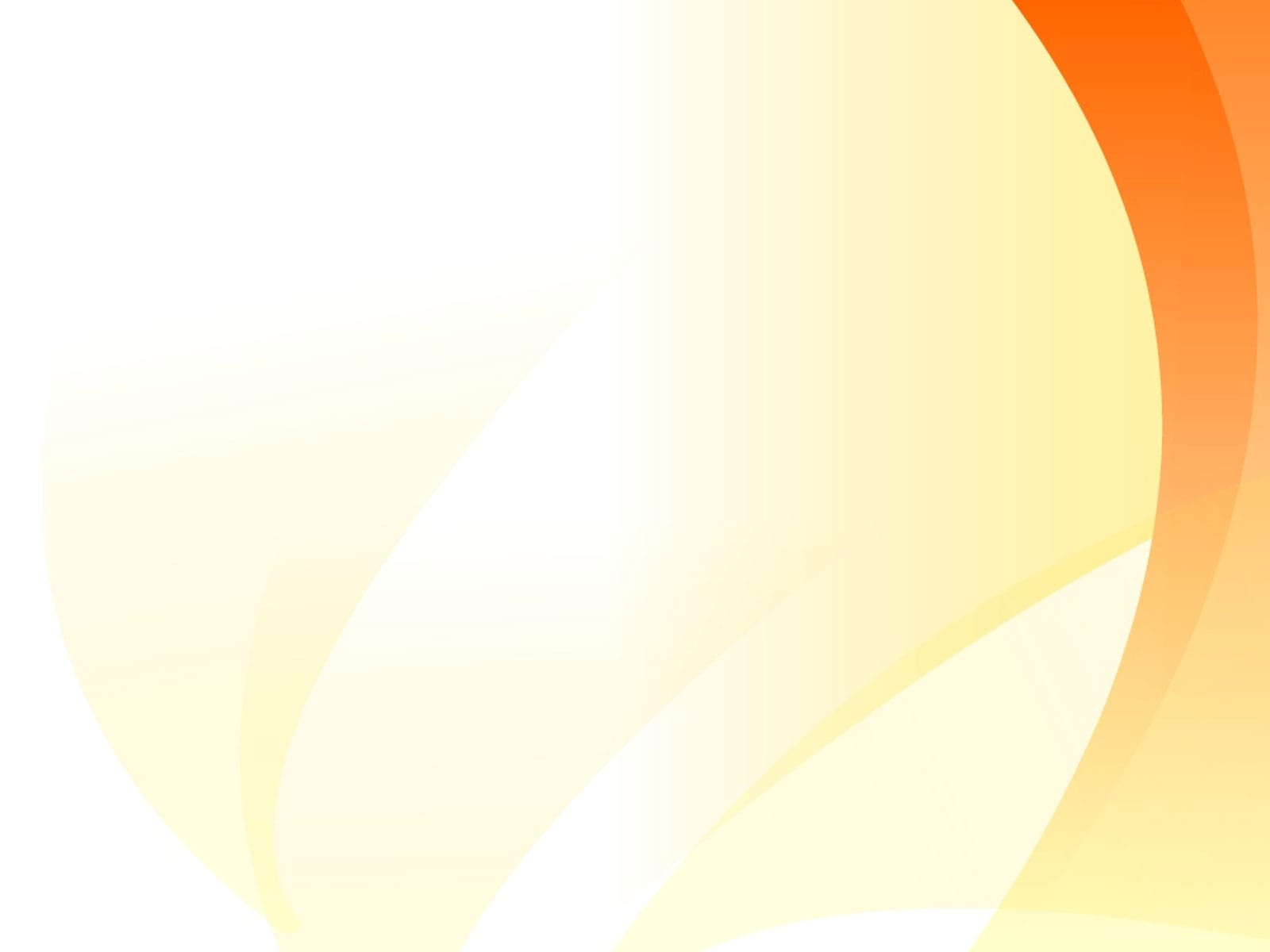 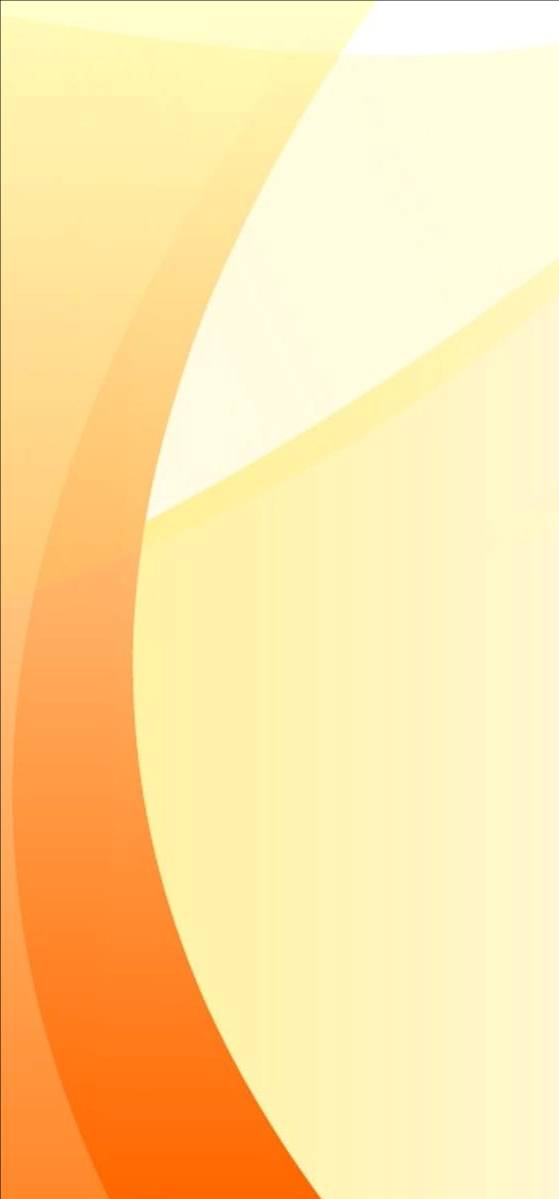 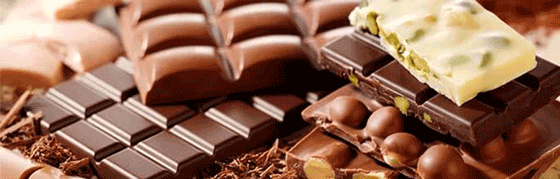 Цель: Познакомить детей с историей шоколада, сформировать и расширить представление воспитанников о свойствах шоколада (сладкий, горький, растворяется, тонет, не тонет, хрупкий) через элементарное экспериментирование.
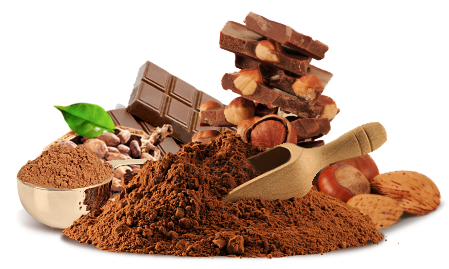 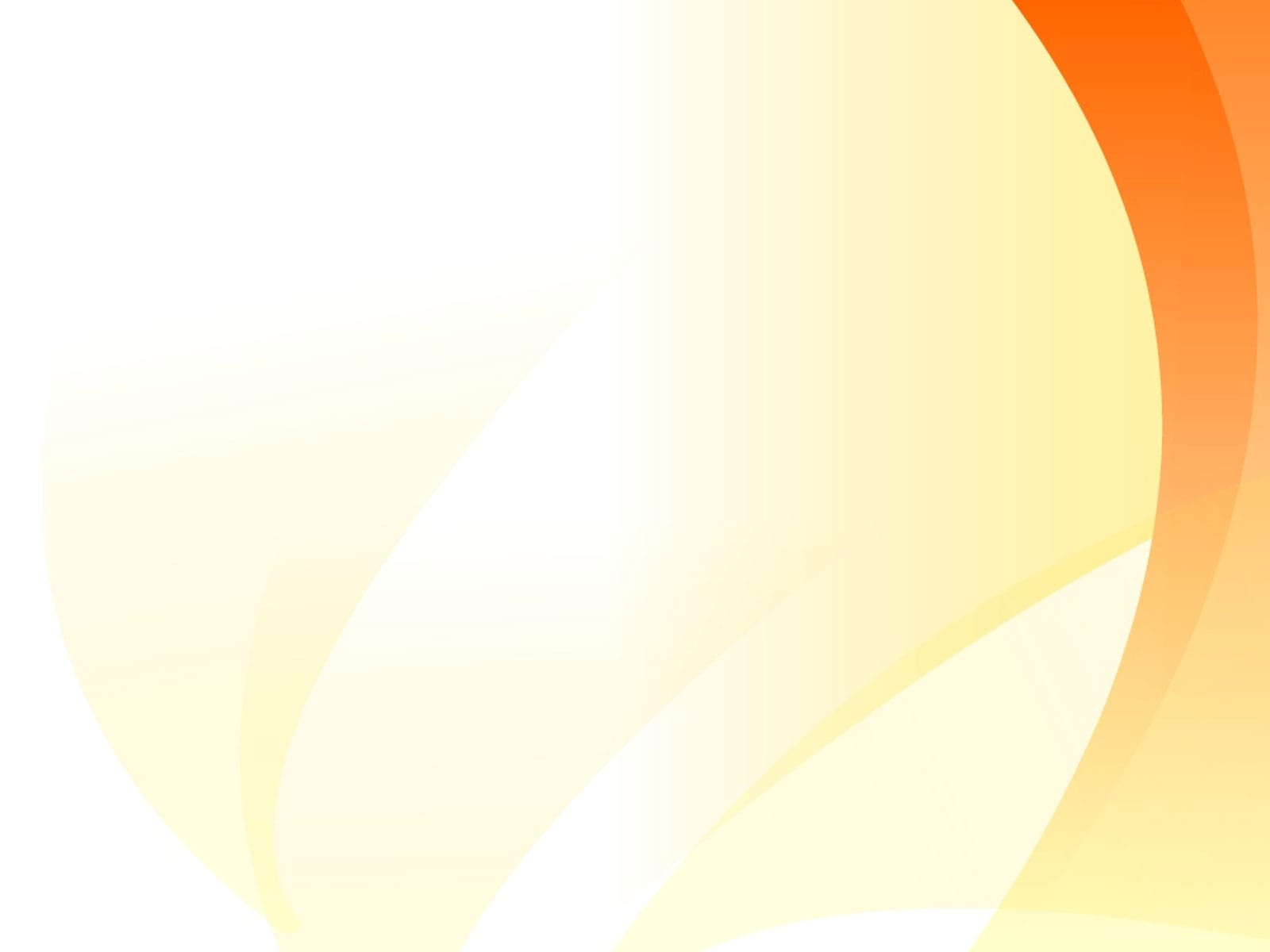 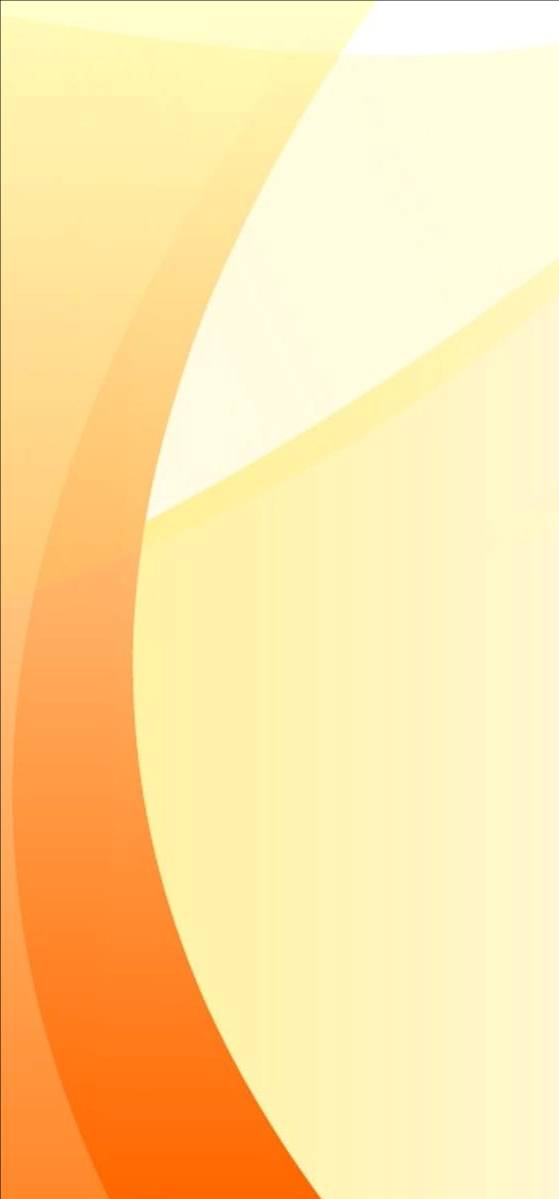 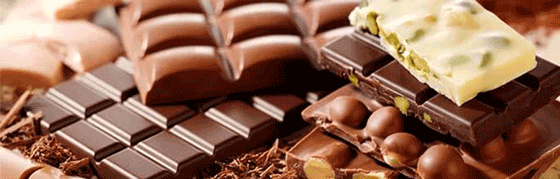 Задачи:
Образовательные:	
-Познакомить детей с историей возникновение шоколада
- Познакомить детей с разными видами шоколада и изучить его свойства.
-Познакомить с пользой и вредом шоколада
Развивающие:
- Развитие любознательности.
-Развитие свободного общения со сверстниками и взрослым в ходе образовательной деятельности.
-Развитие у детей внимания, памяти.
-Развитие мыслительных способностей (умение формулировать вопросы, сравнивать объекты, обобщать и систематизировать, делать выводы);
-Развитие логического мышления;
-Совершенствование умения наблюдать за ходом эксперимента, длительно концентрировать внимание.
Воспитательные:
- Воспитывать чувство уважения к труду людей и познакомить с профессией шоколатье.
- Закрепление умения выслушивать и следовать инструкциям взрослого;
-Воспитание усидчивости и аккуратности, ответственности за порядок на рабочем месте.
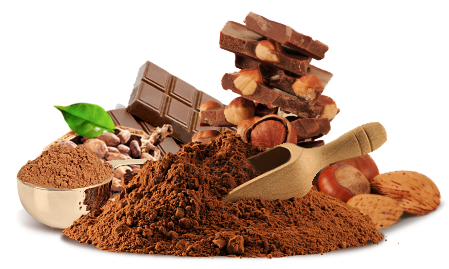 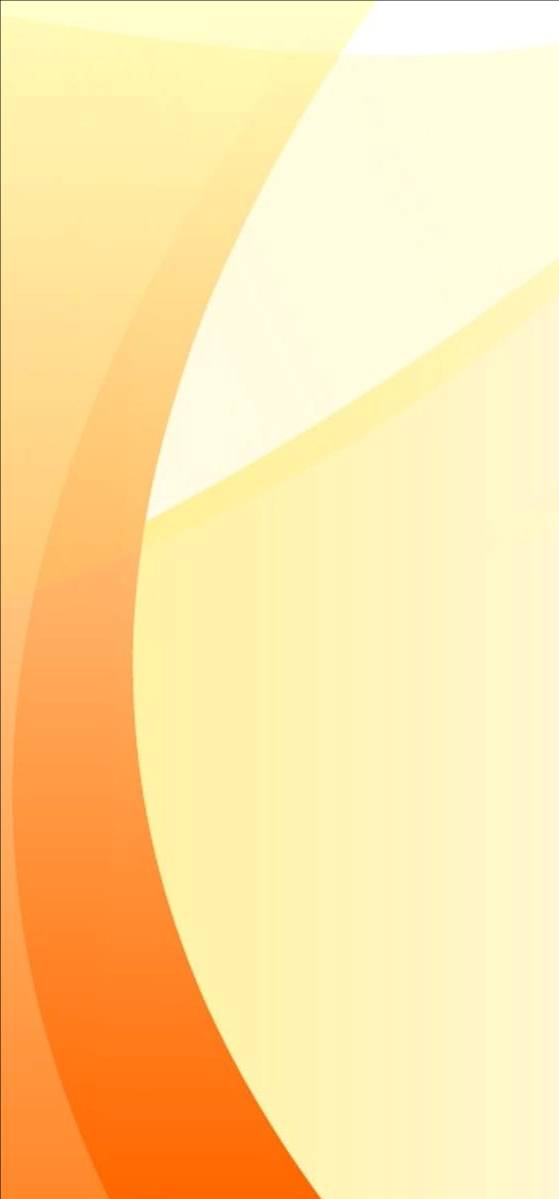 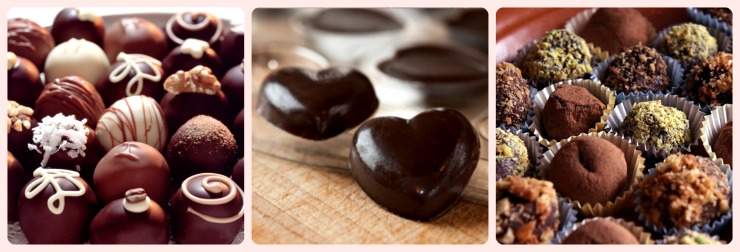 Мотивация и методы стимулирования деятельности детей:1.Развития эмоционального стимулирование  - появление сказочного персонажа.2.Развитие познавательного интереса –создание проблемной ситуации, решение проблемы с помощью творческого поиска.
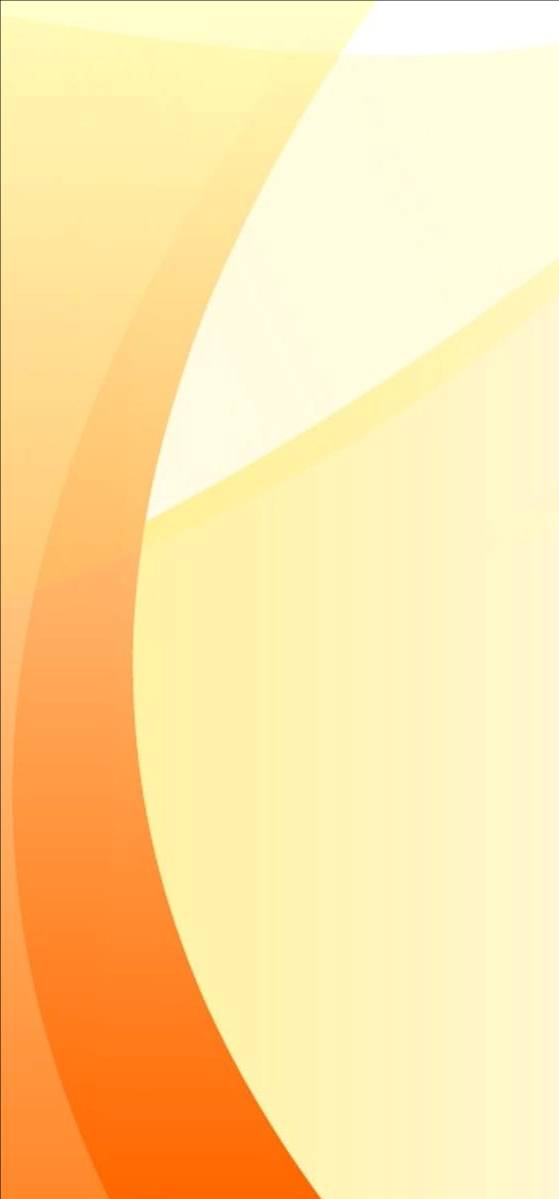 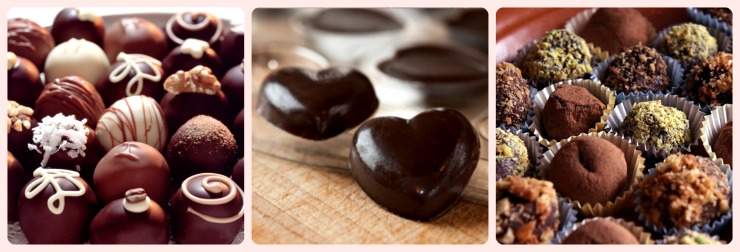 Методические приемы: словесные, наглядные, проблемно-поисковый, эксперимент, наблюдения.
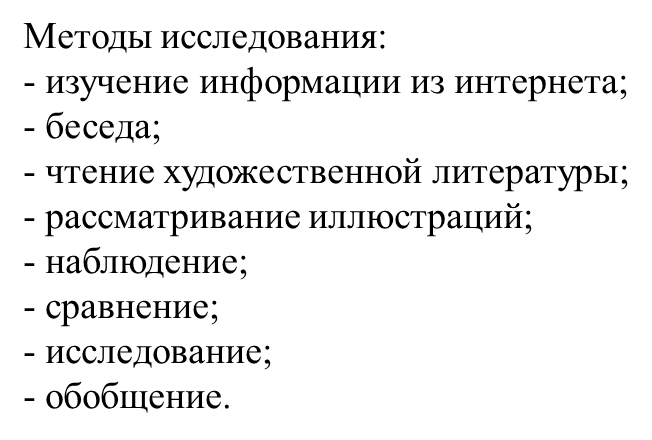 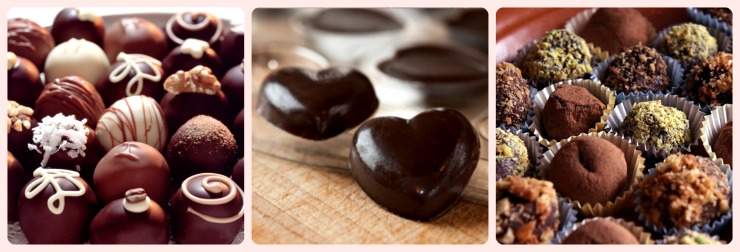 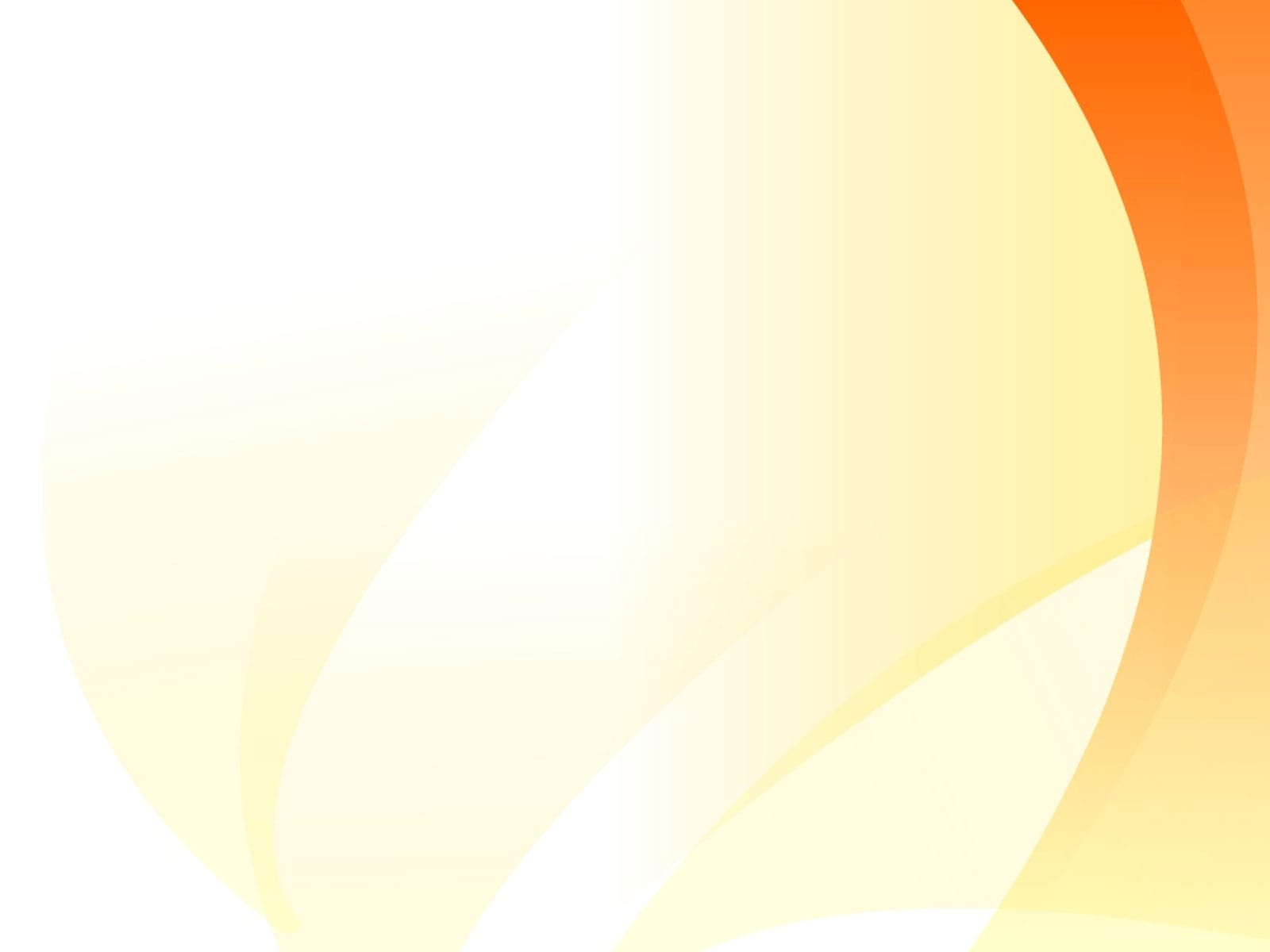 Организационный момент.
Упражнение на эмоциональный настрой
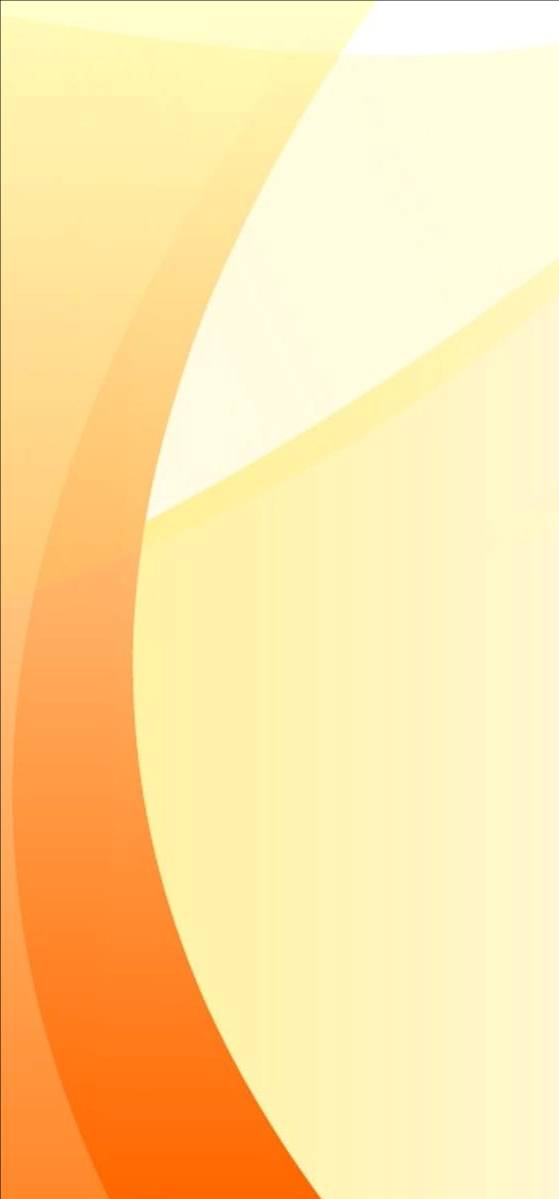 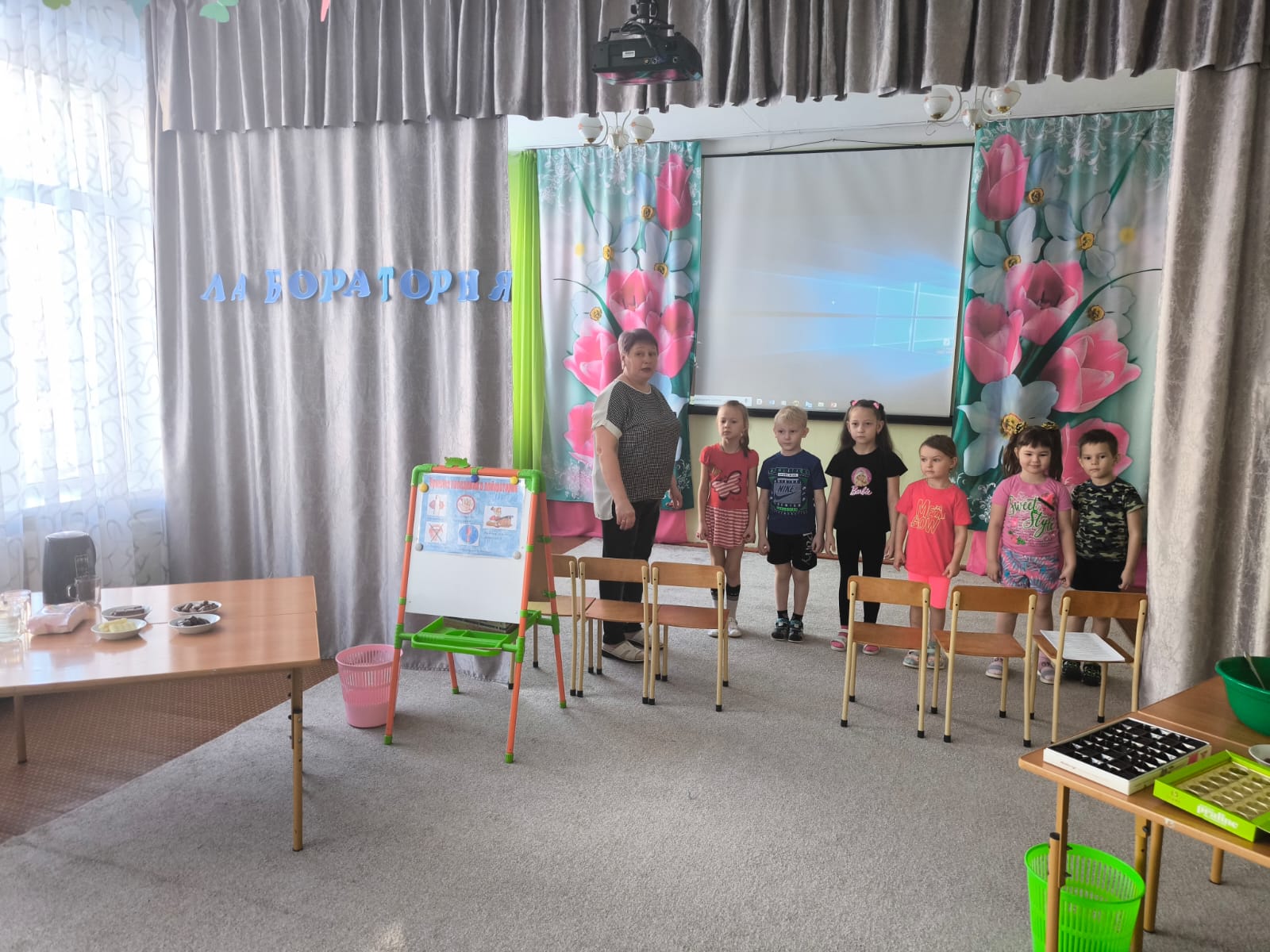 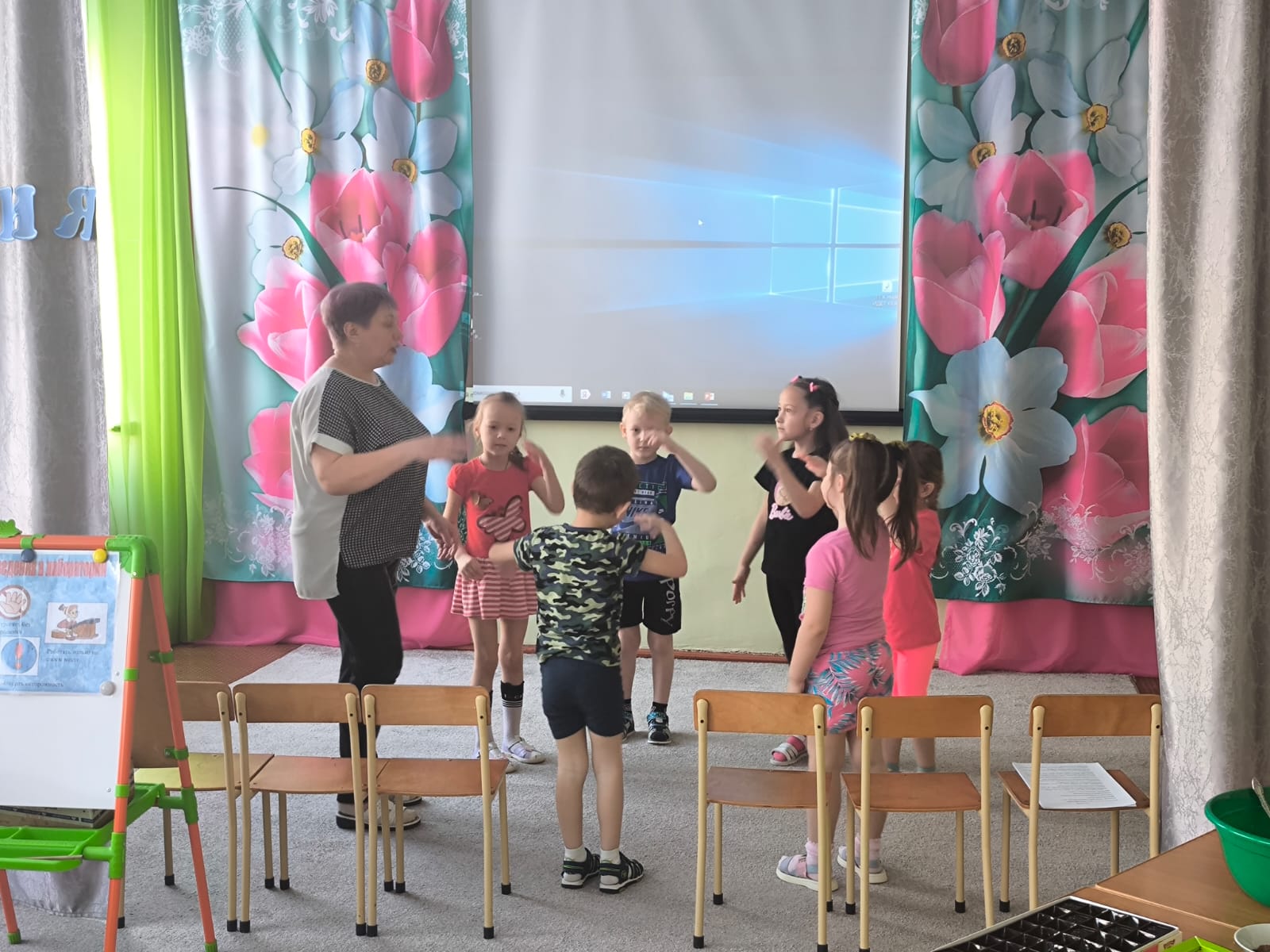 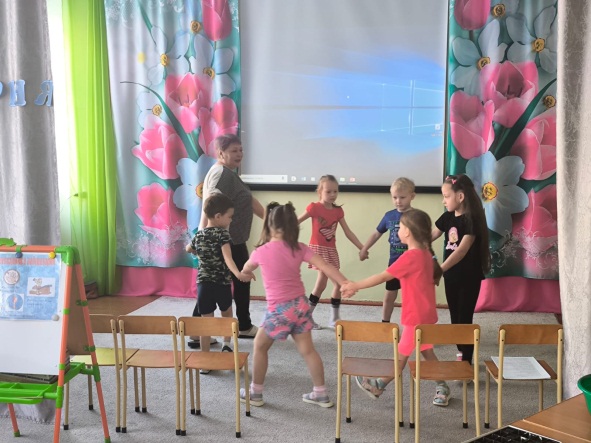 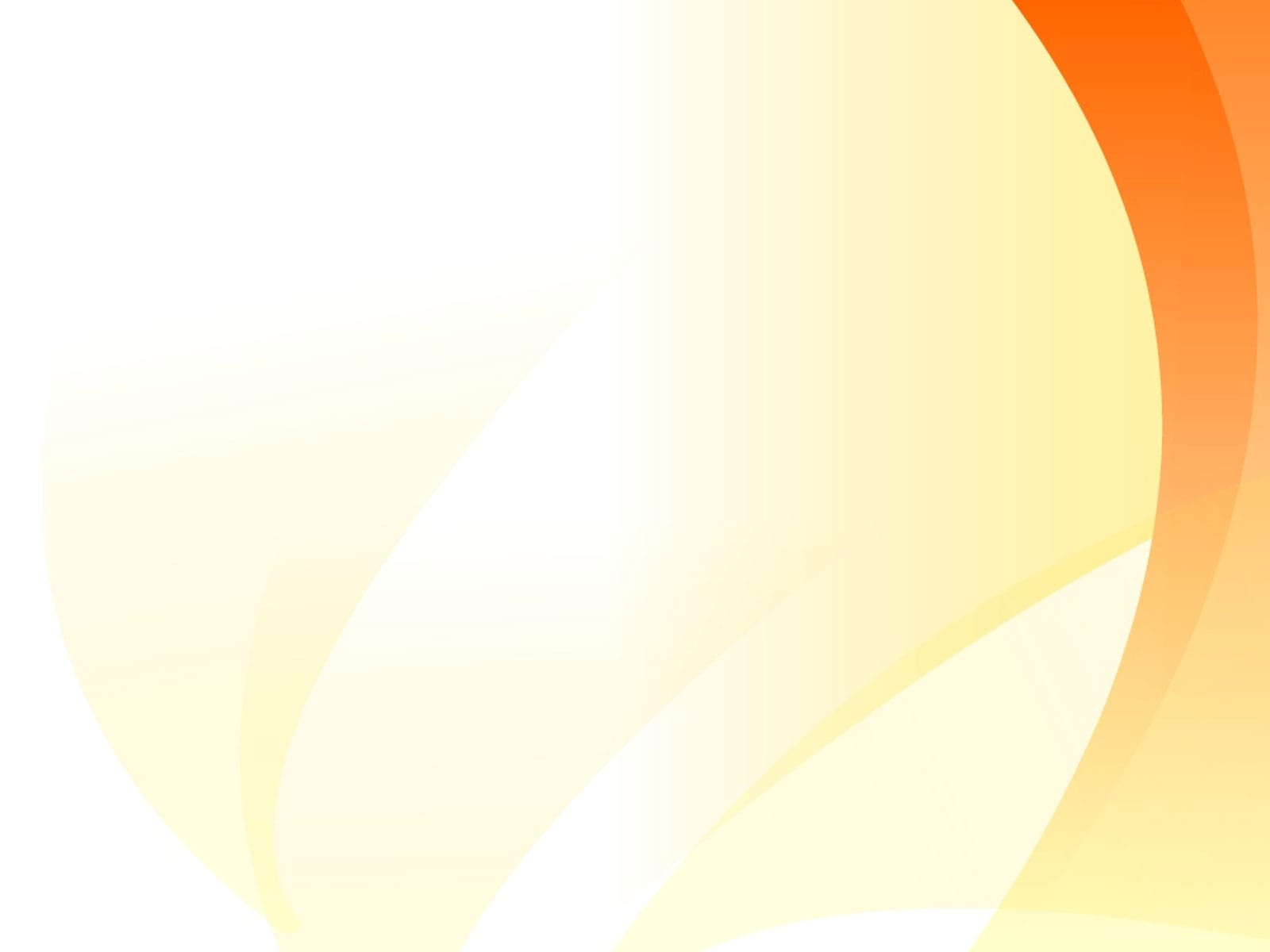 Мотивация и методы стимулирования деятельности детей: появление сказочного персонажа –Баба-Яга.
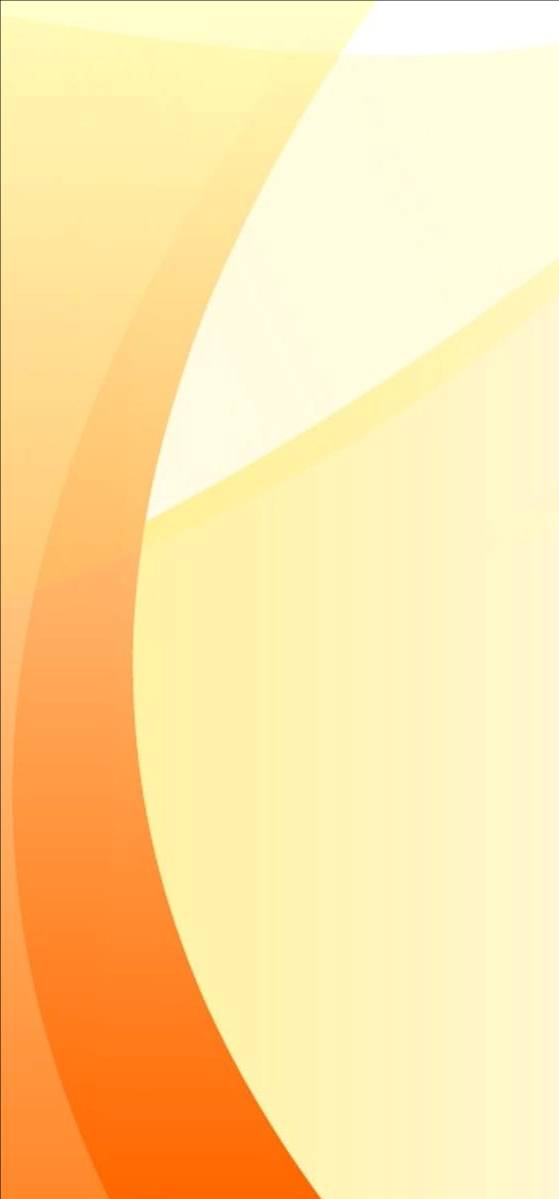 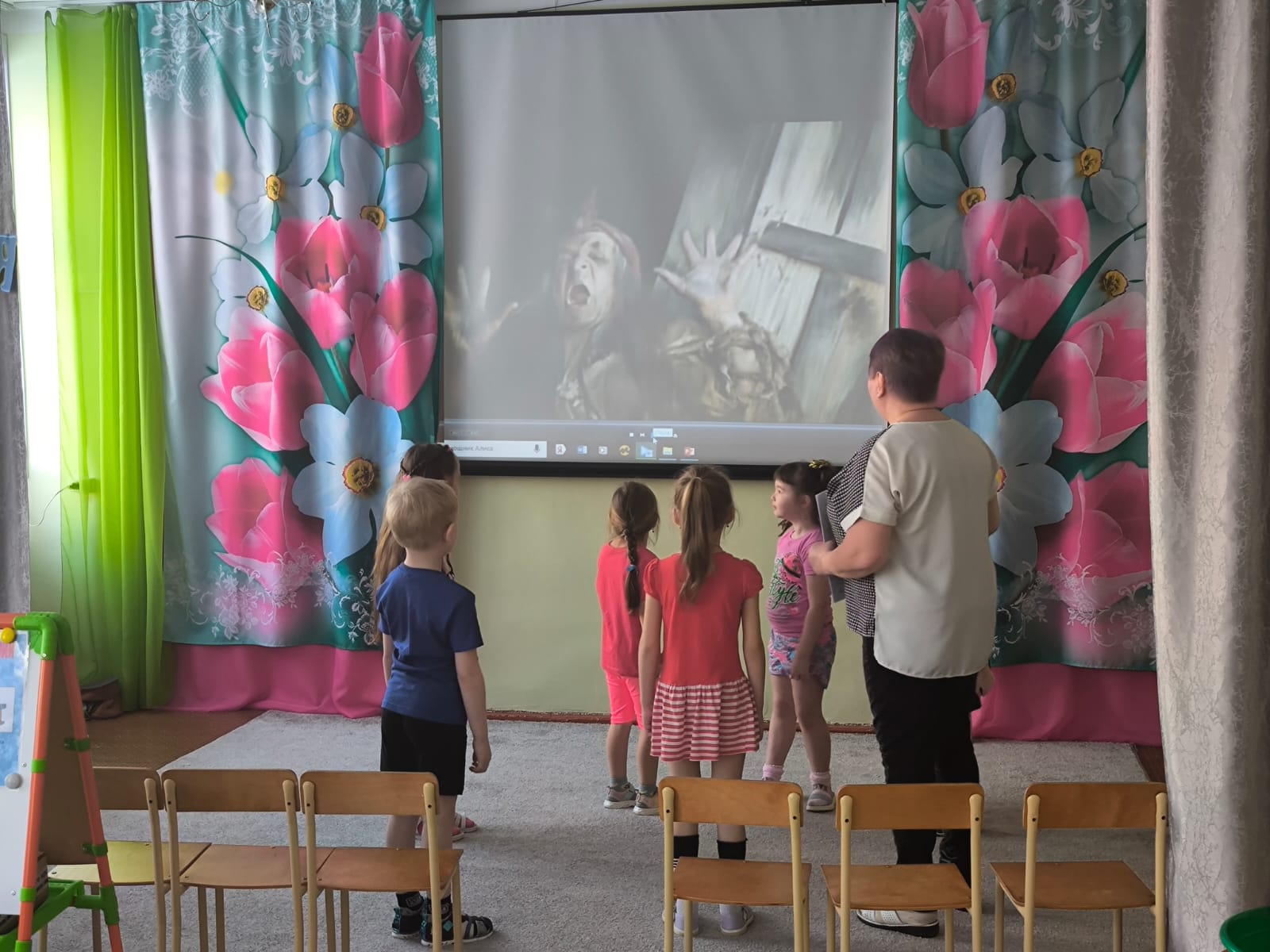 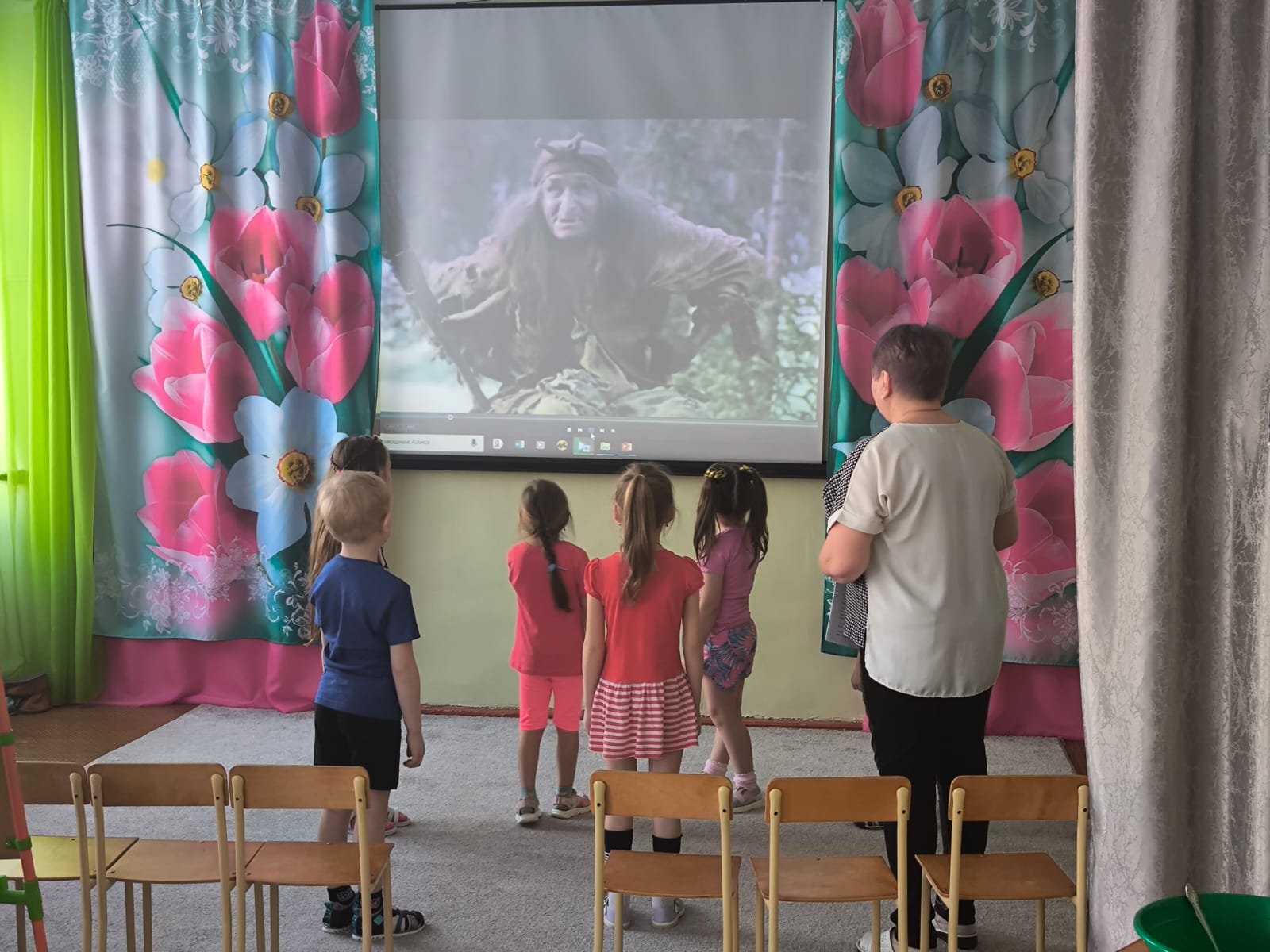 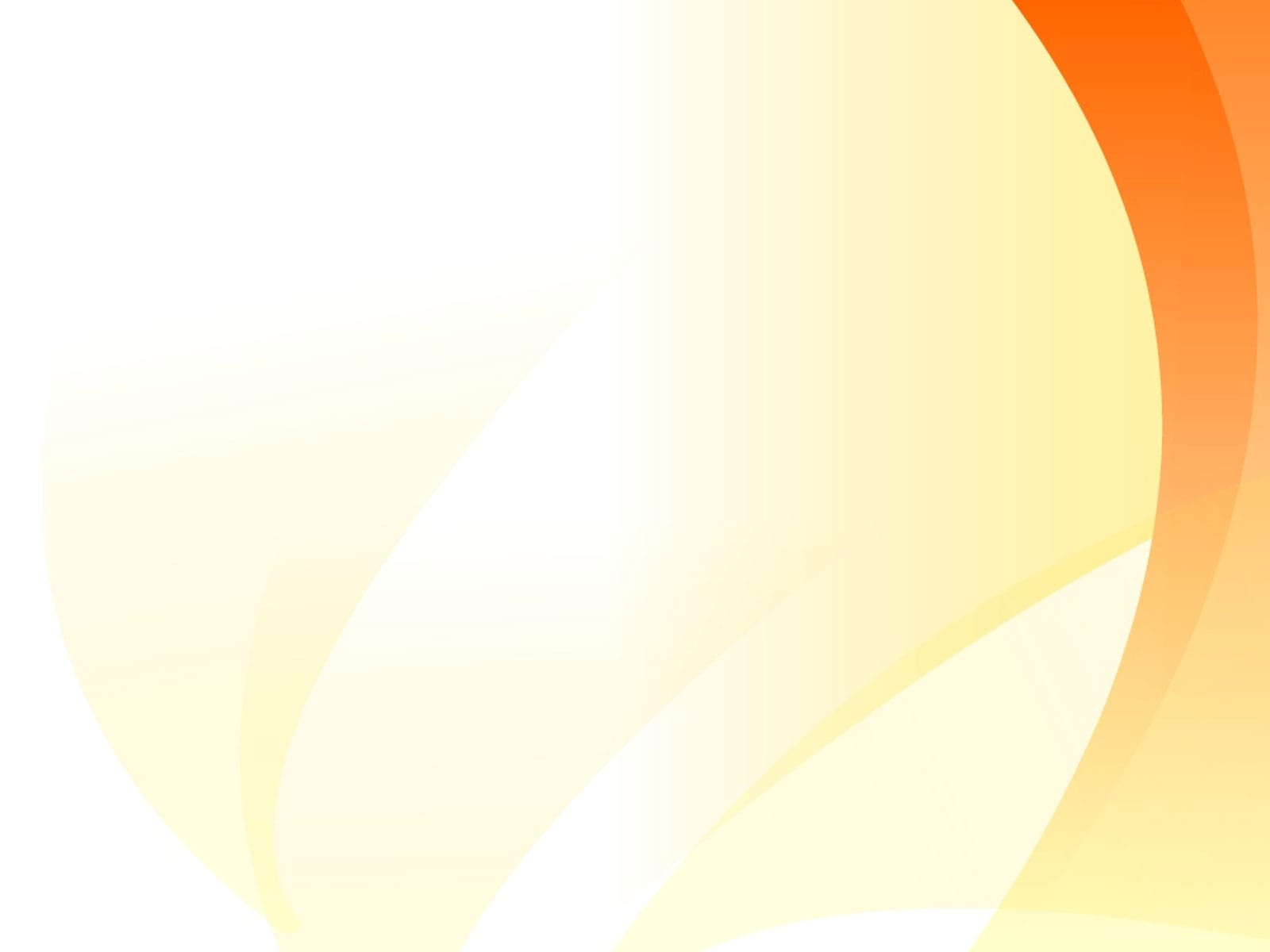 Рассказ о происхождении шоколада с помощью презентации
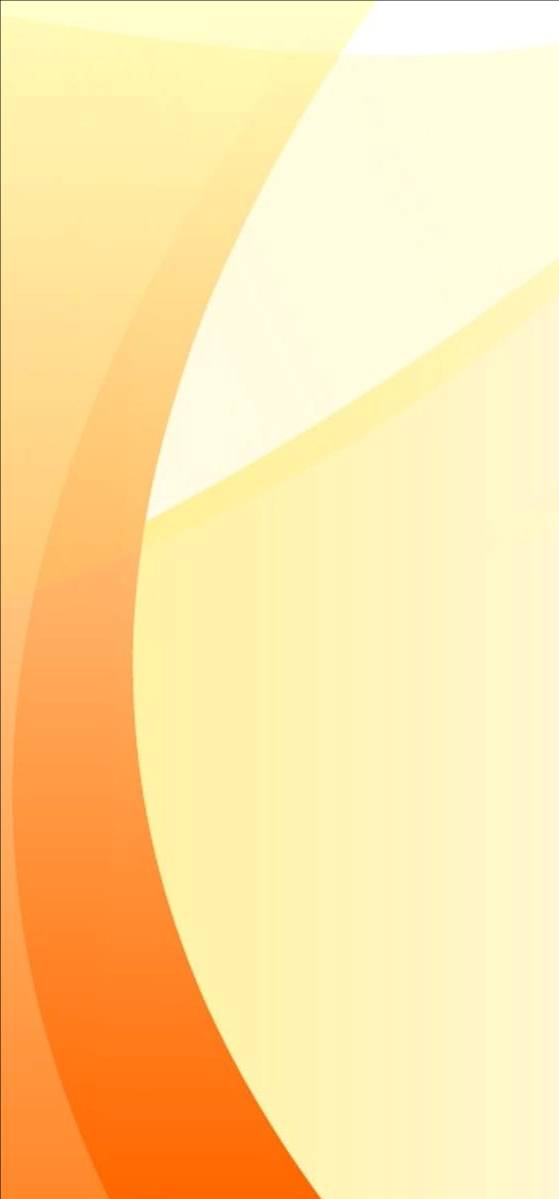 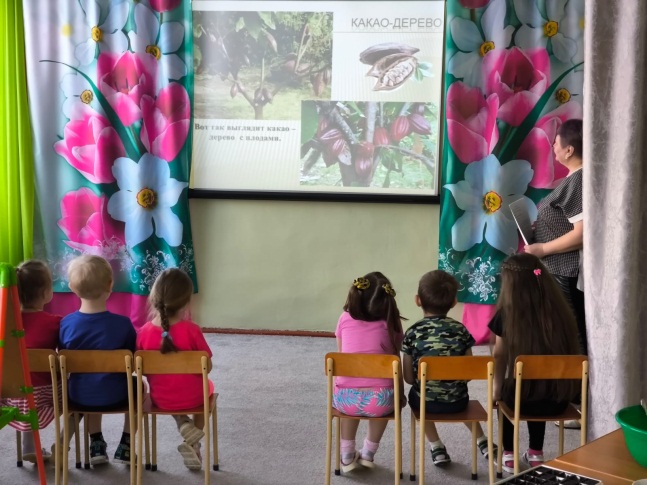 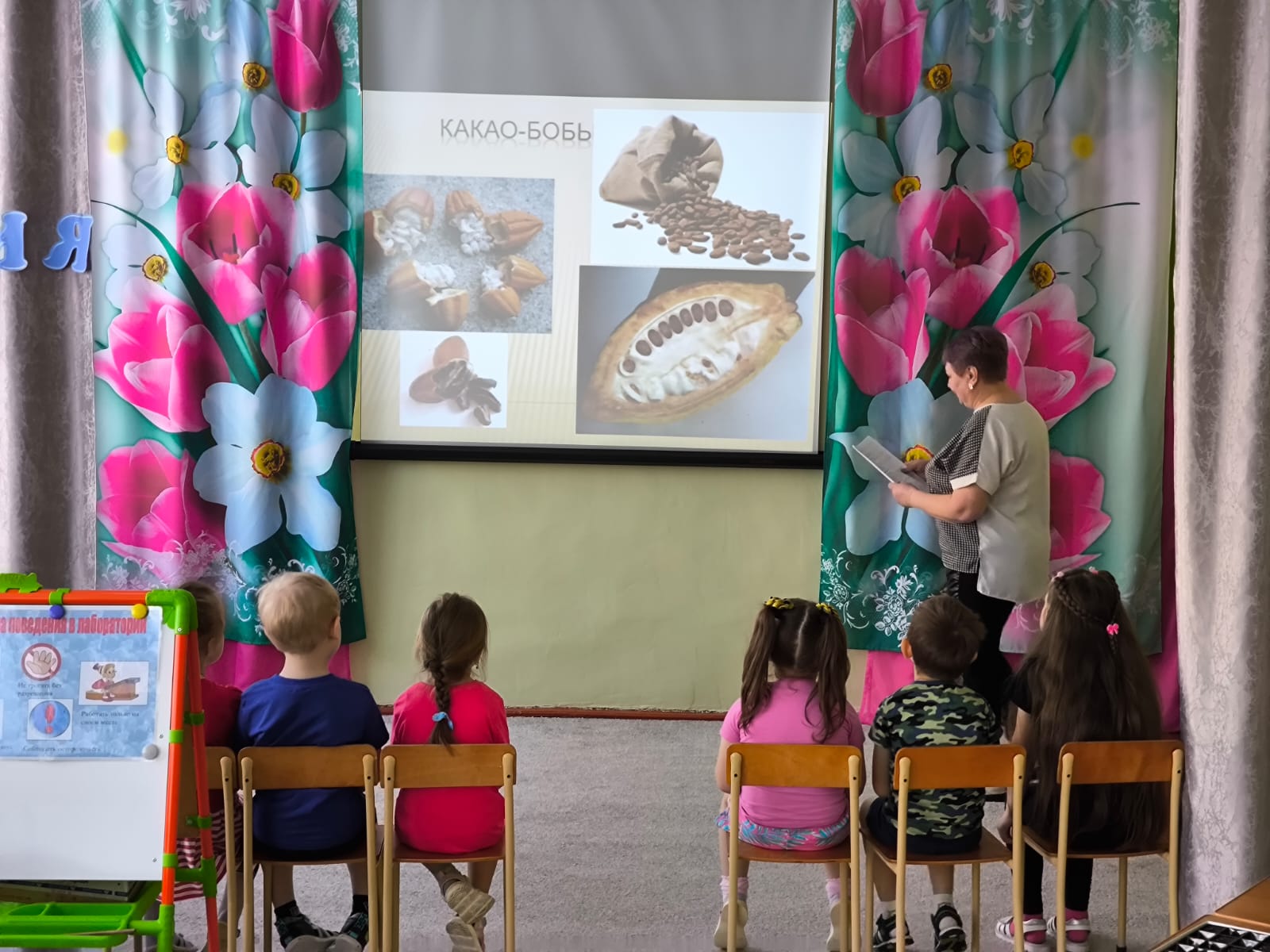 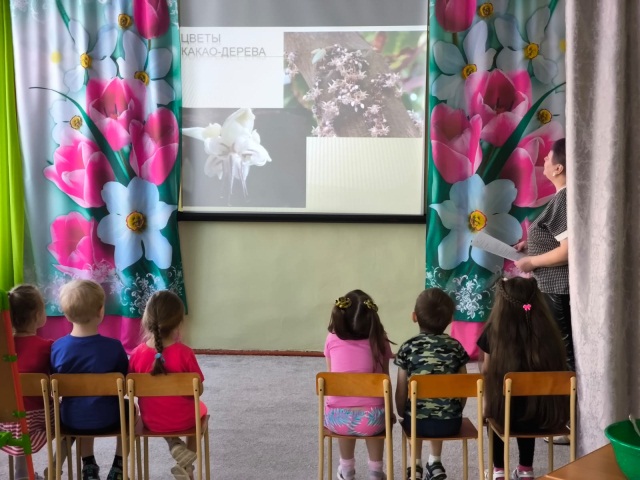 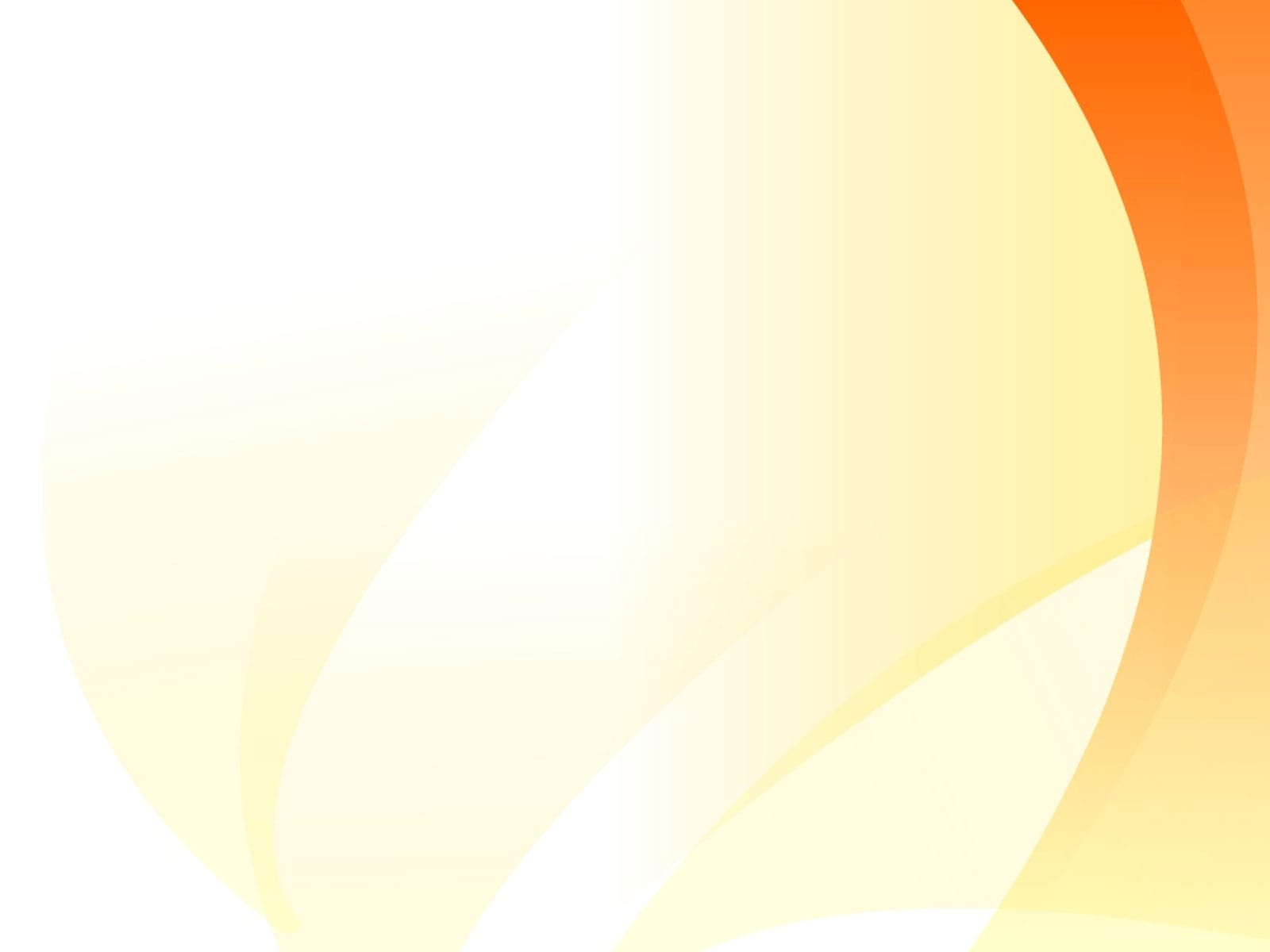 Физкультминутка «Веселый шоколад». 
Отправление в лабораторию для изучения шоколада
Повторение правил как вести себя в лаборатории
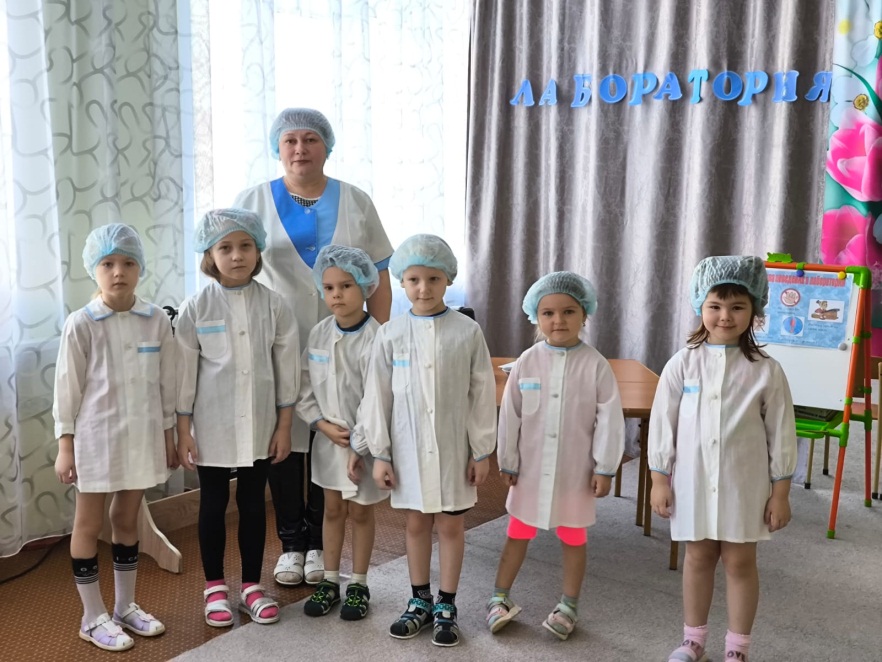 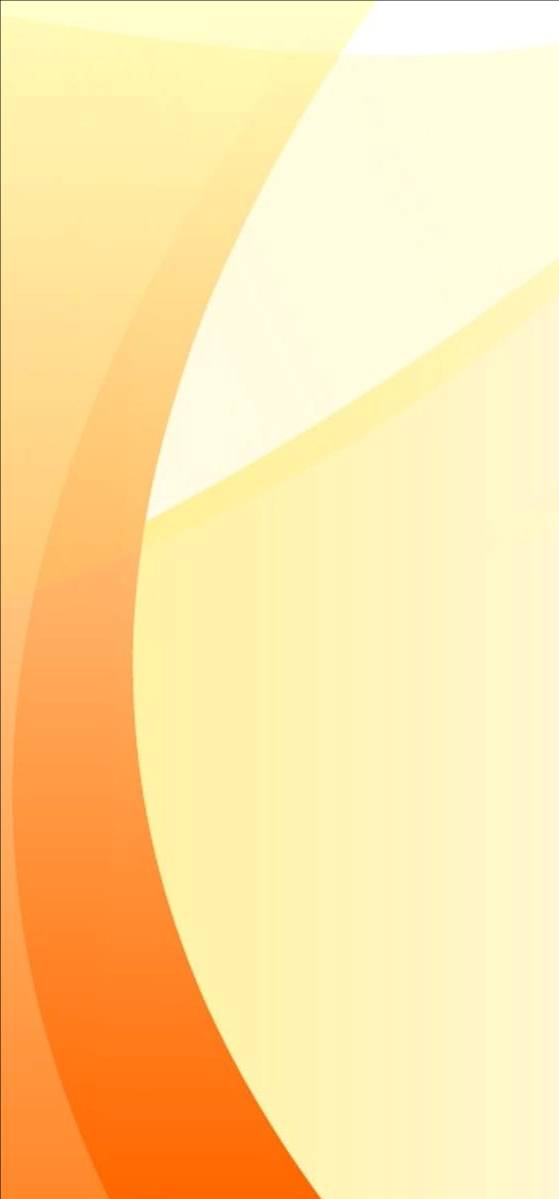 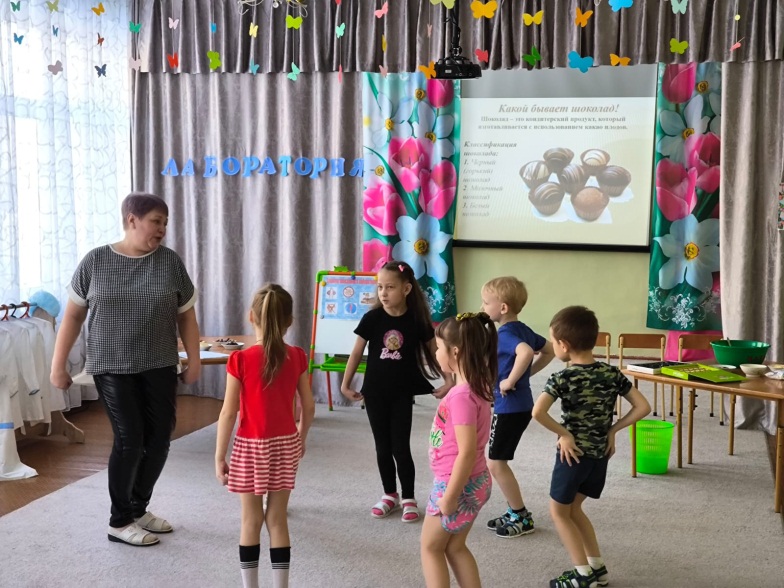 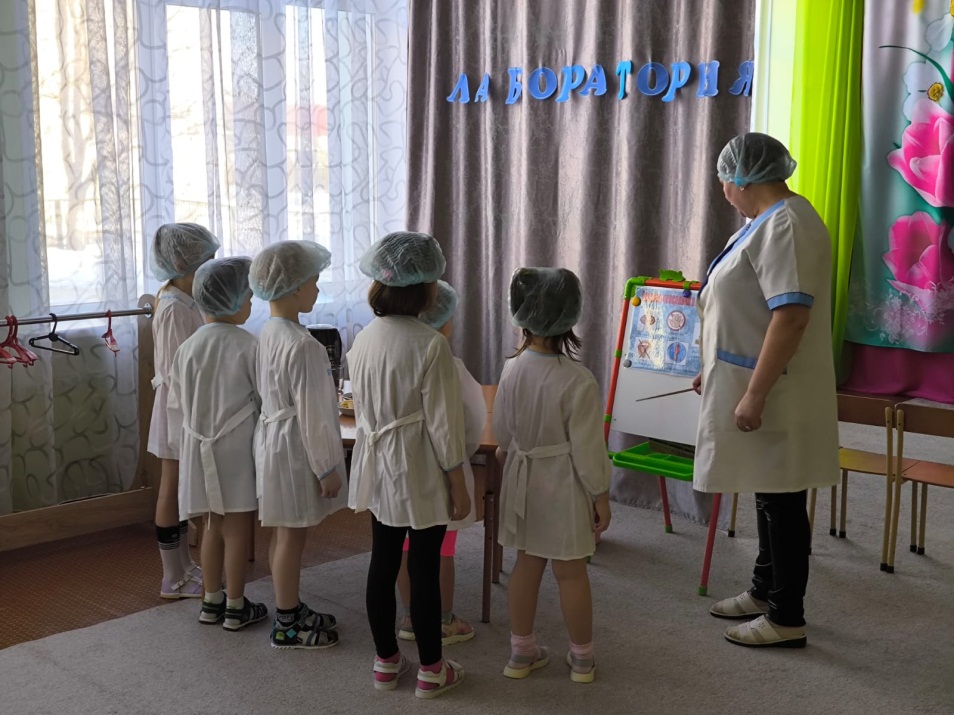 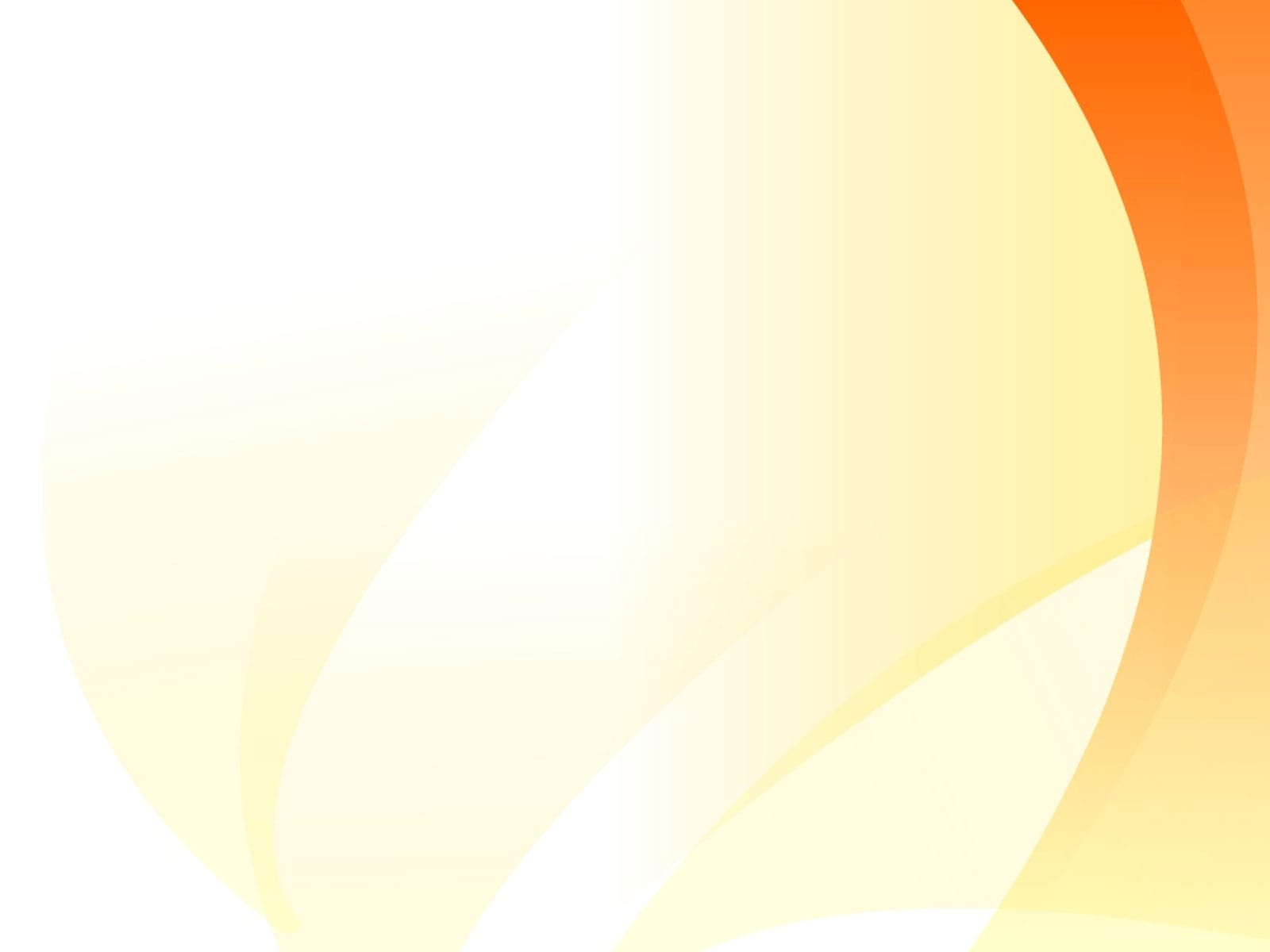 Опыт №1. Свойства шоколада, Классификация шоколада:1. Черный (горький) шоколад 
2. Молочный шоколад 
3. Белый шоколад
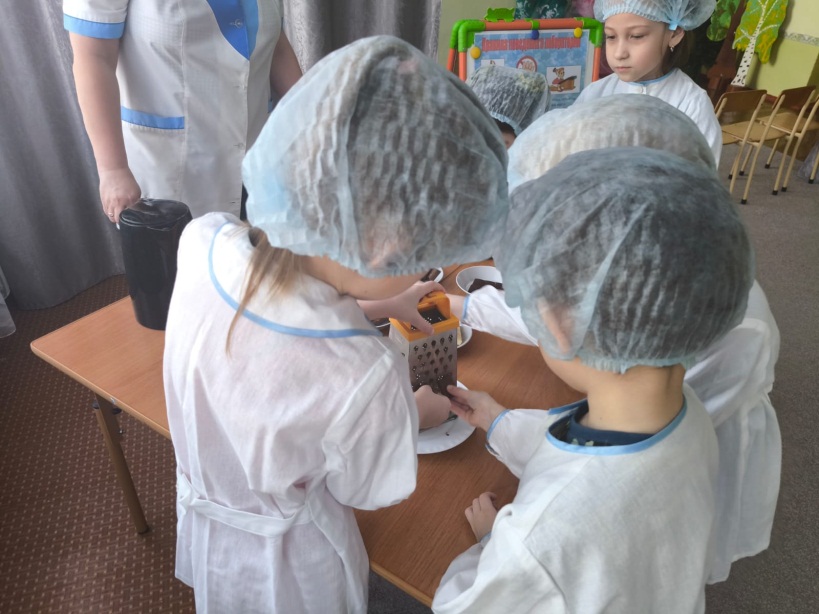 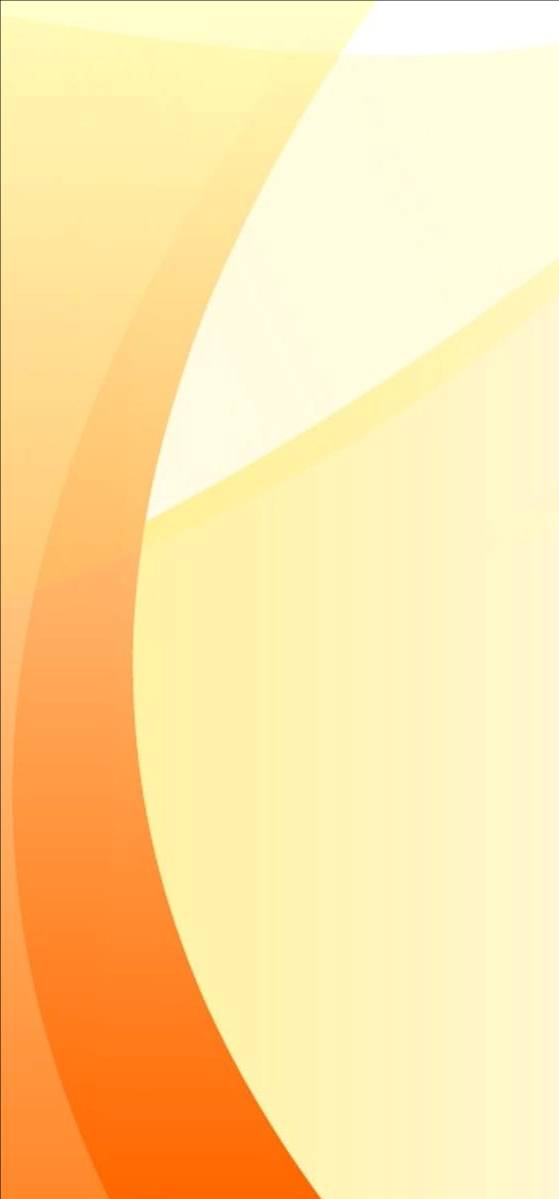 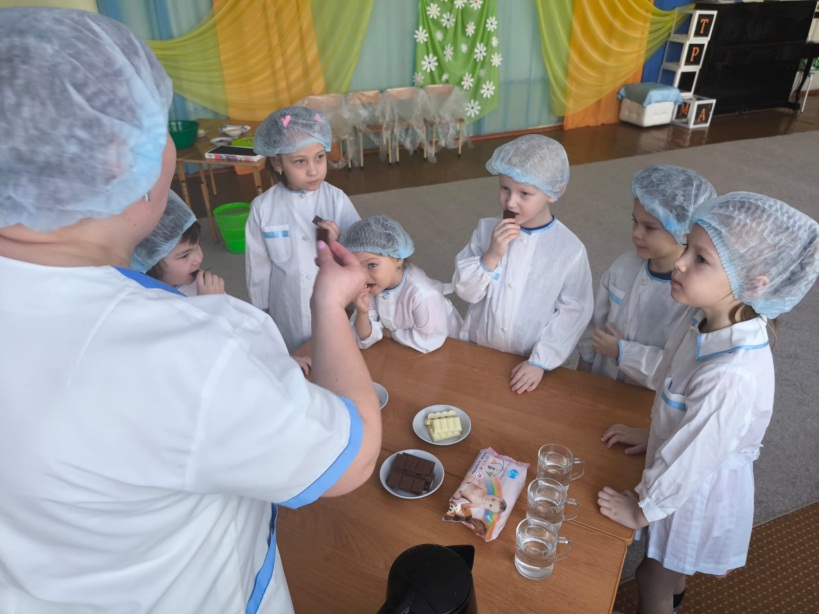 Сравнивали разные плитки шоколада по цвету, пробовали на вкус, может ли ломаться, легко ли трется  на терке. Шоколад хрупкий с легкостью ломается, легко трется.
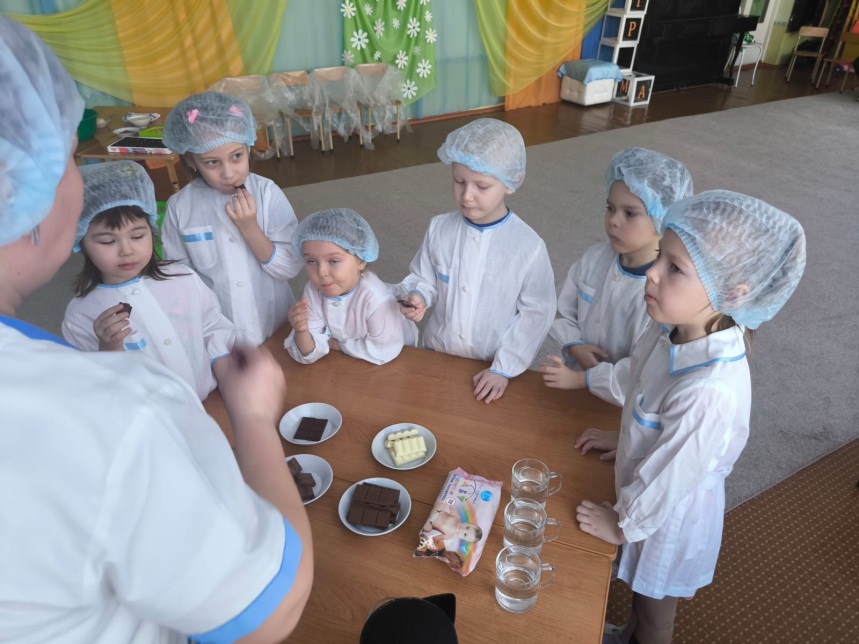 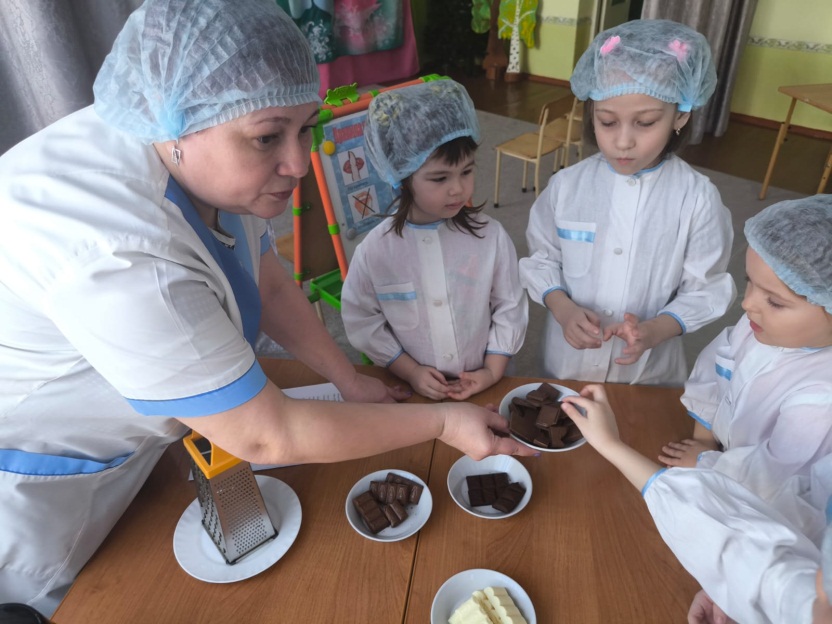 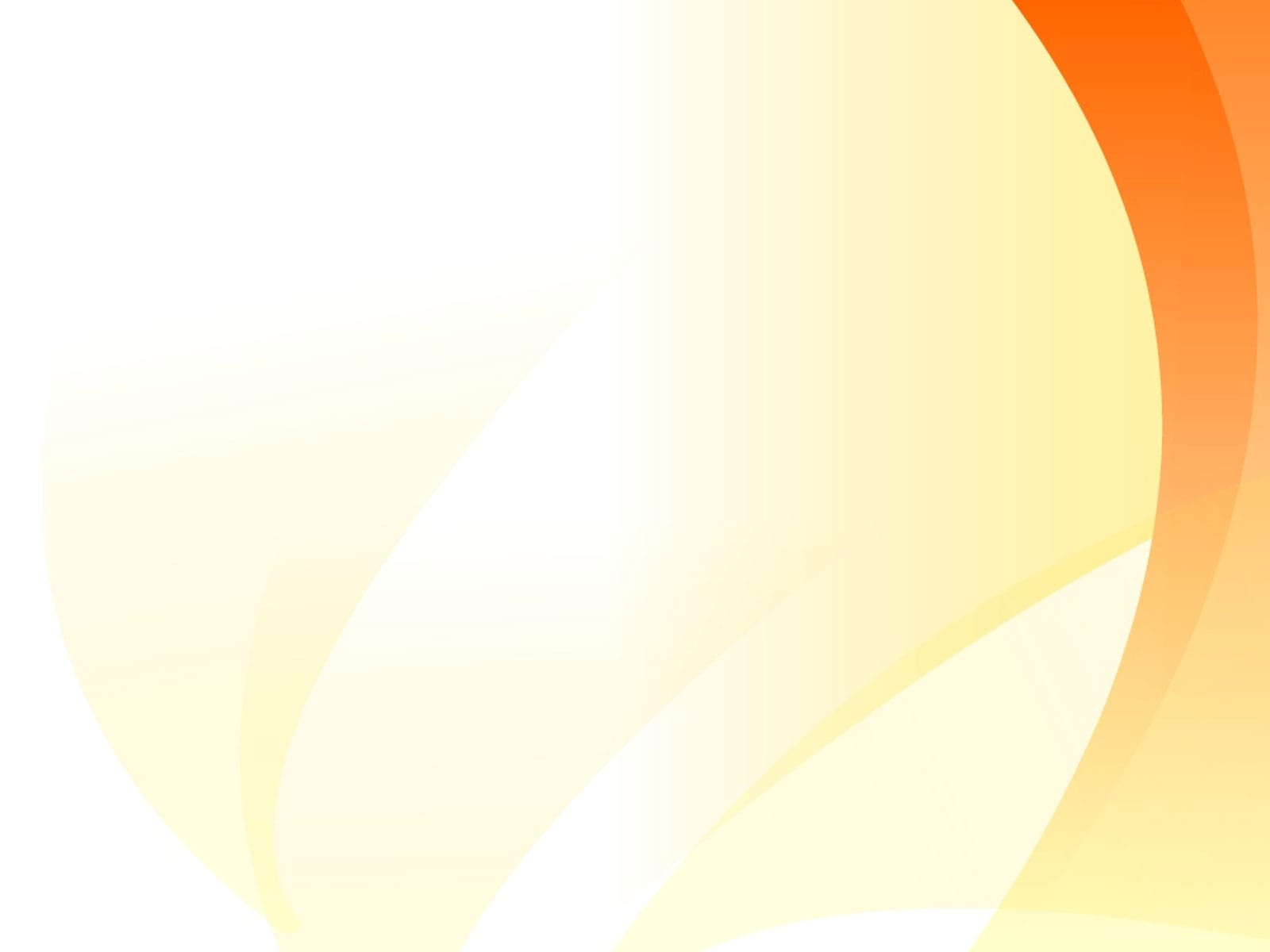 Опыт №2. Свойства шоколада в воде.
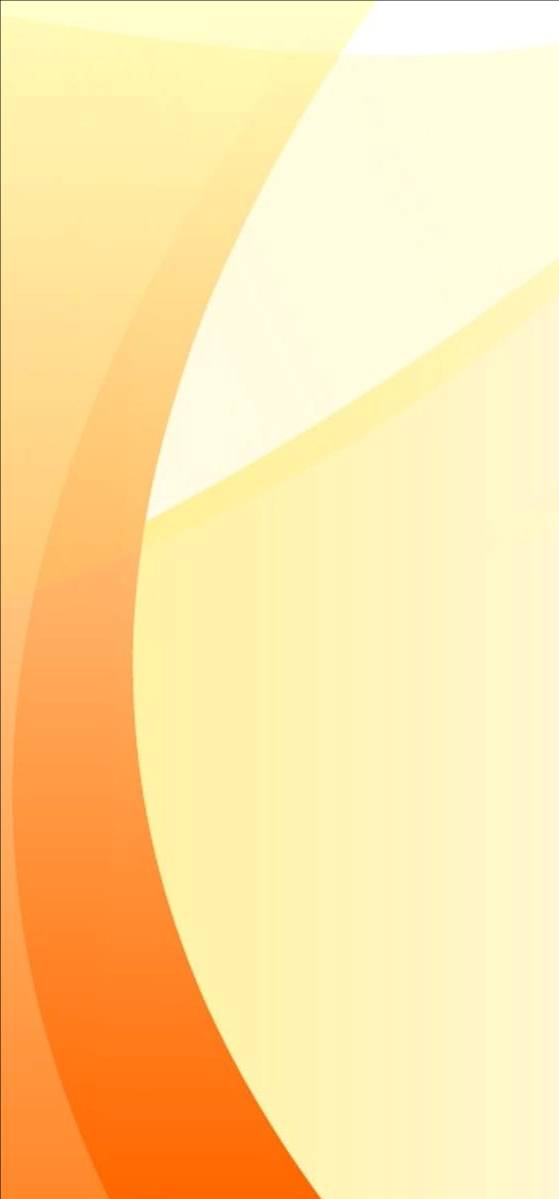 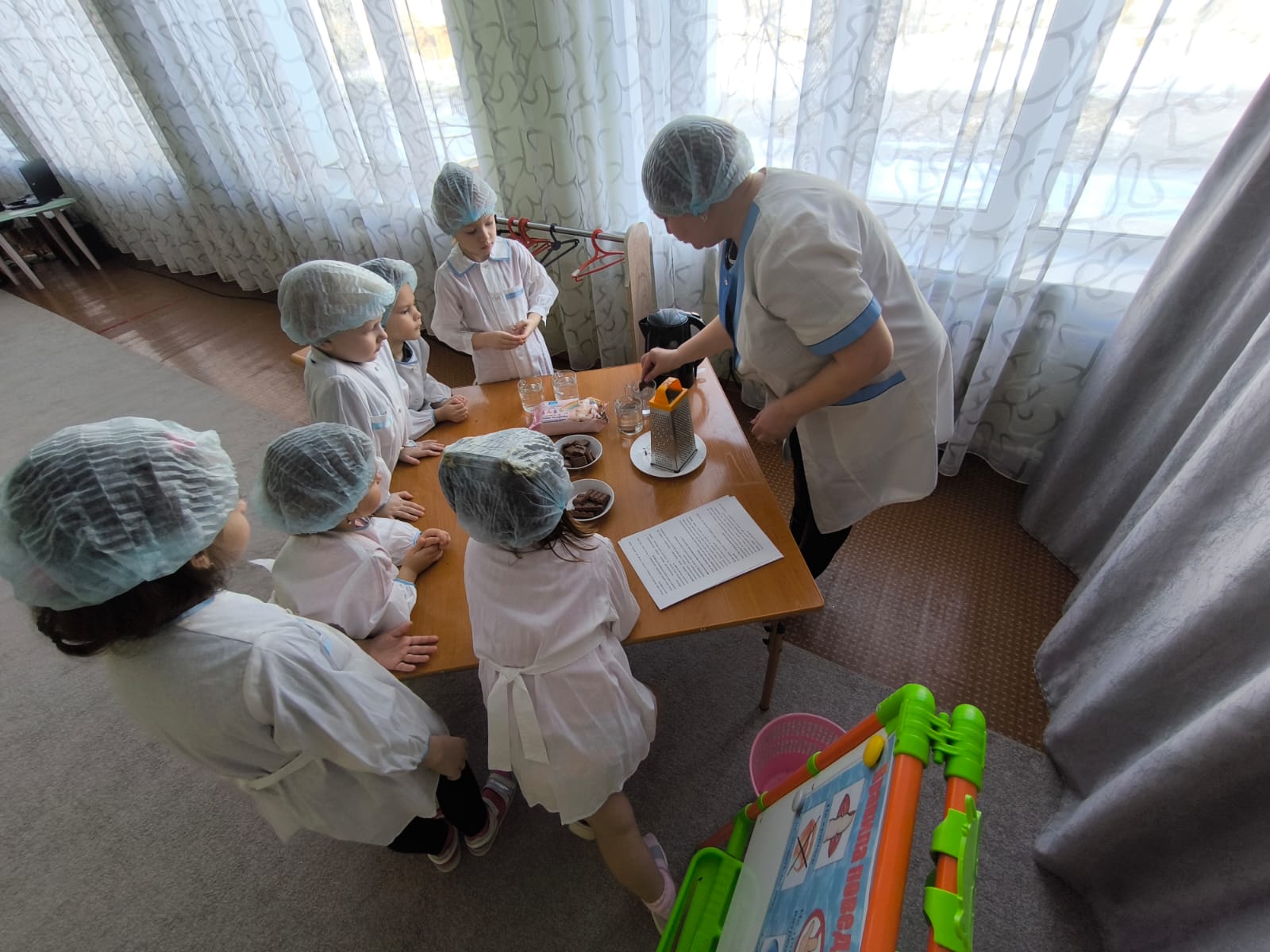 Узнали свойство шоколада в горячей и холодной воде.
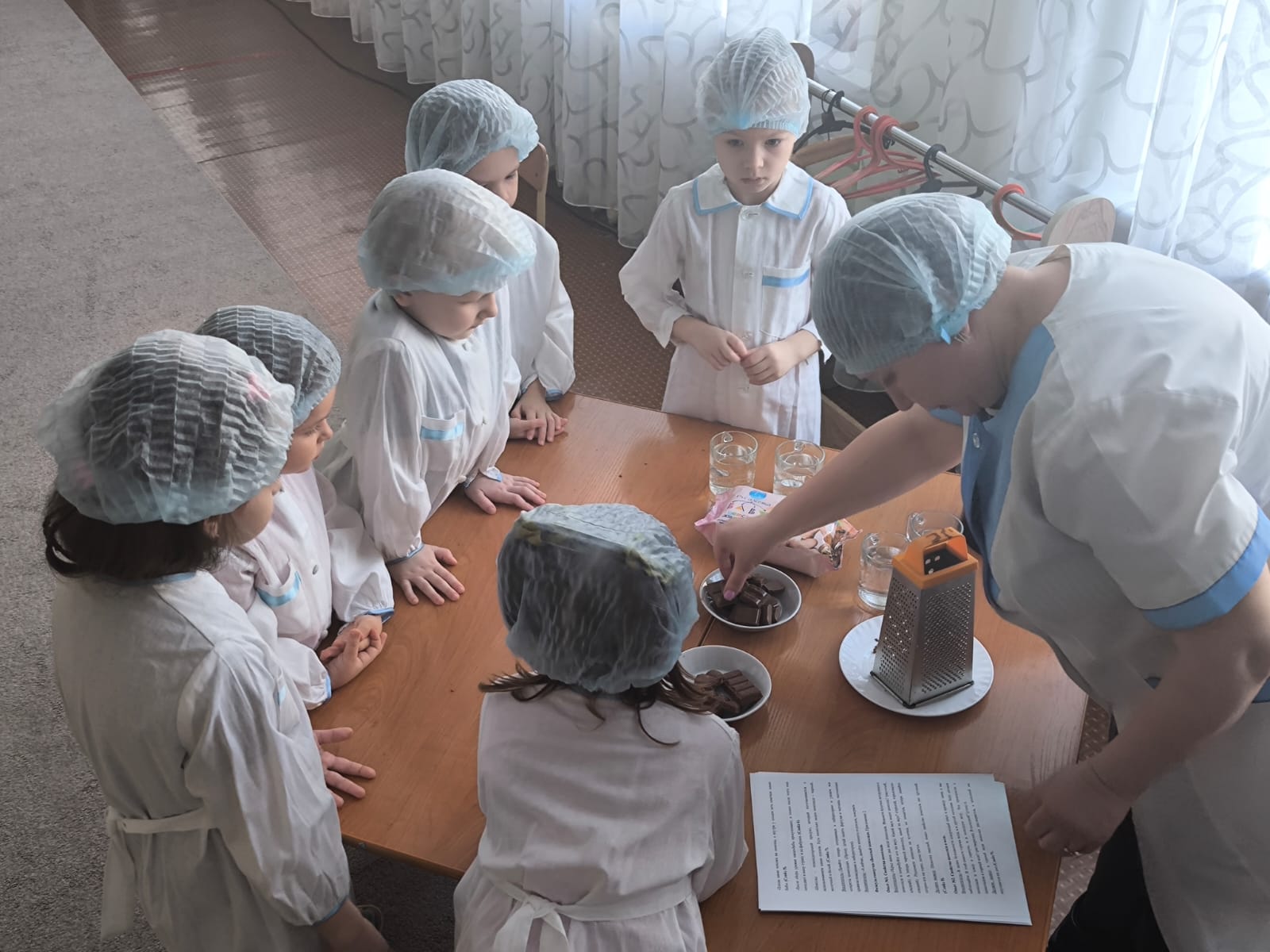 Опыт №3. Плавление шоколада в руках
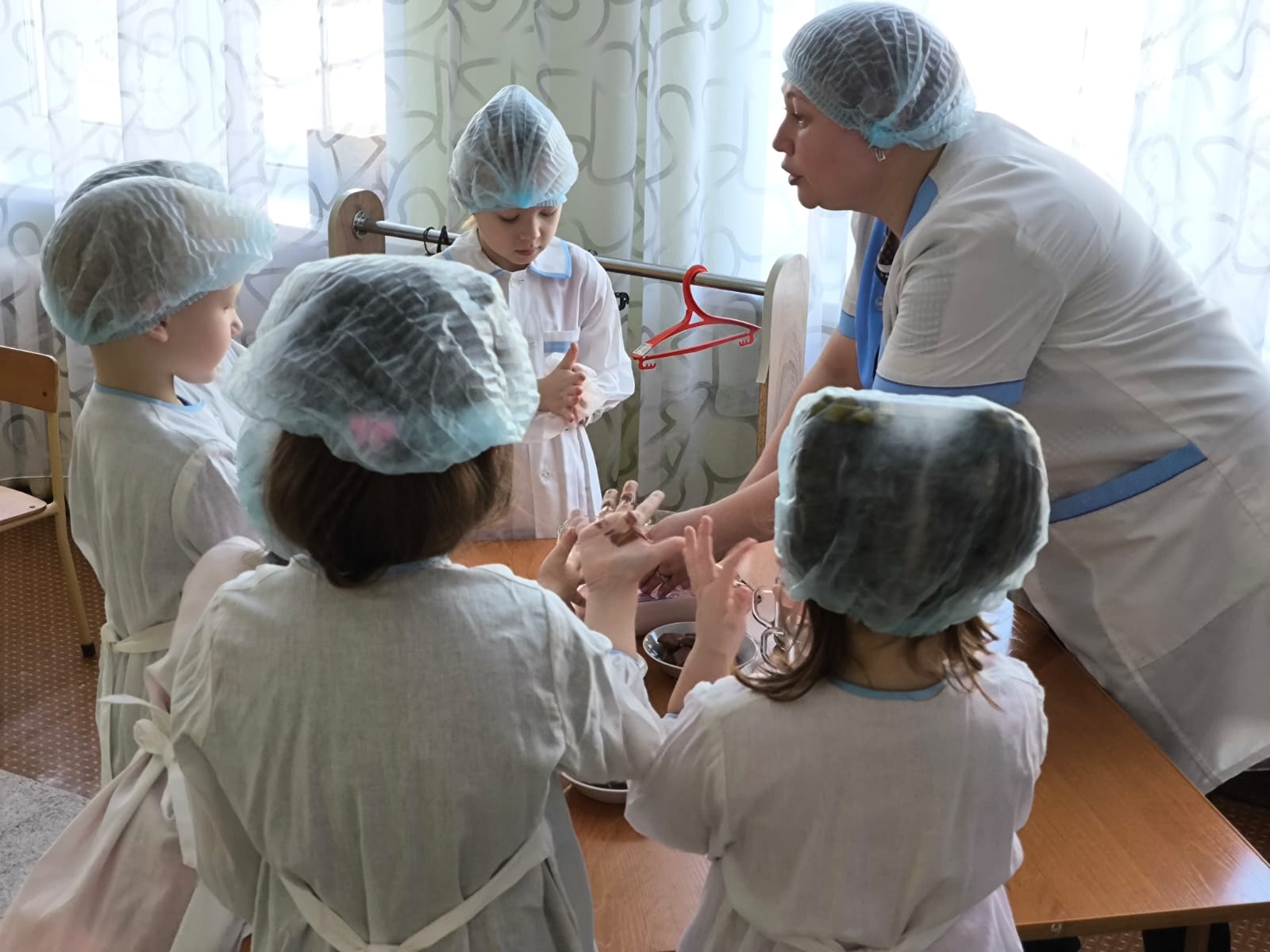 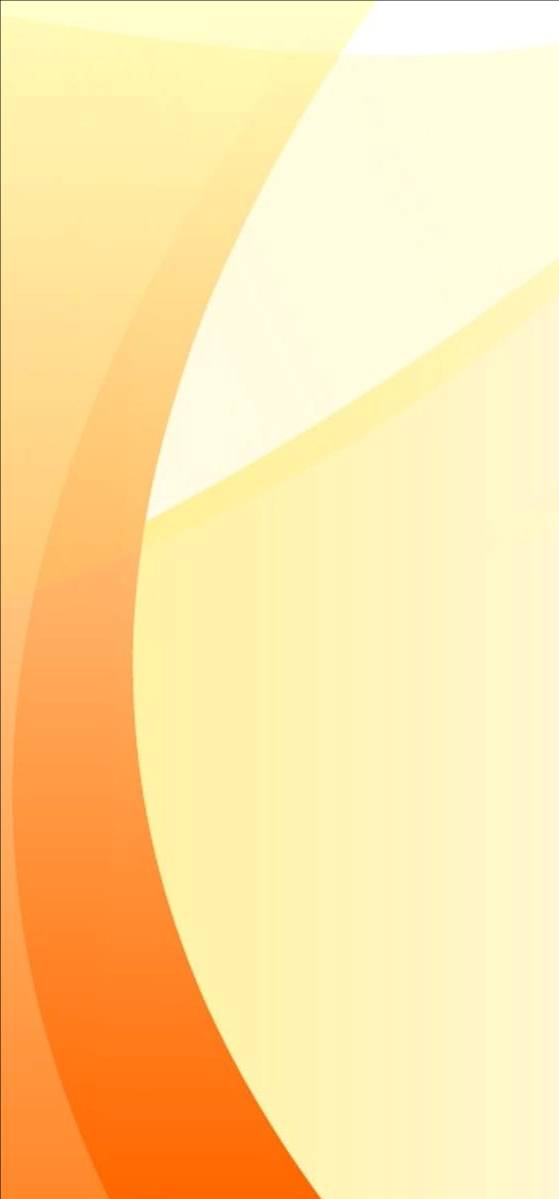 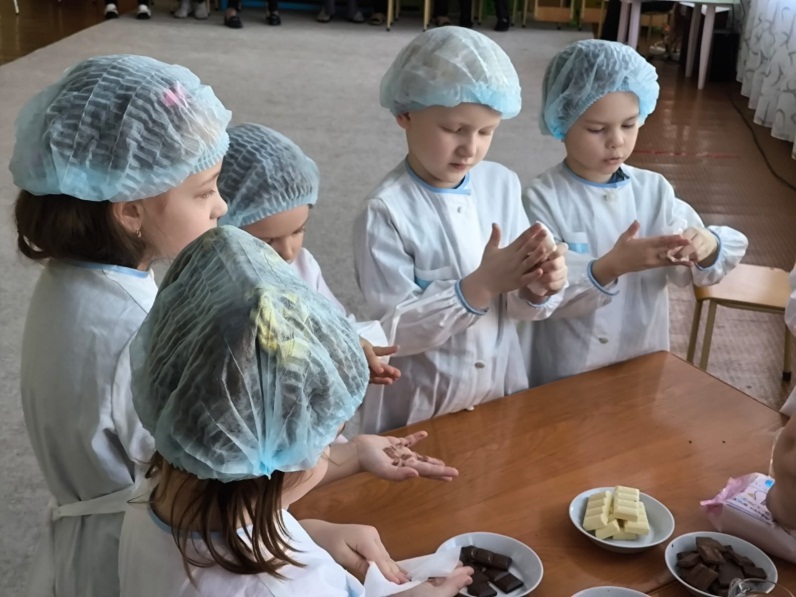 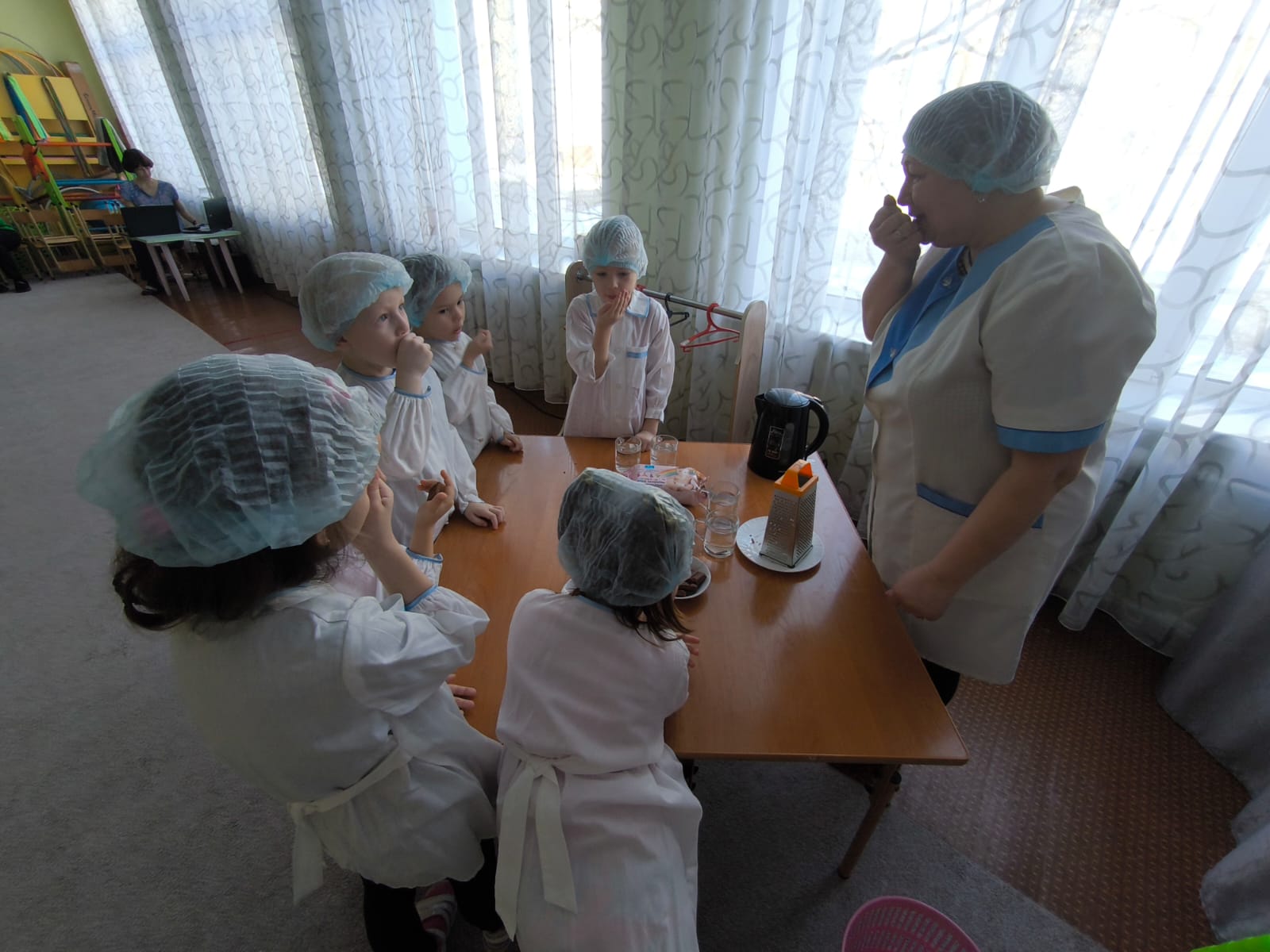 Увидели как шоколад тает
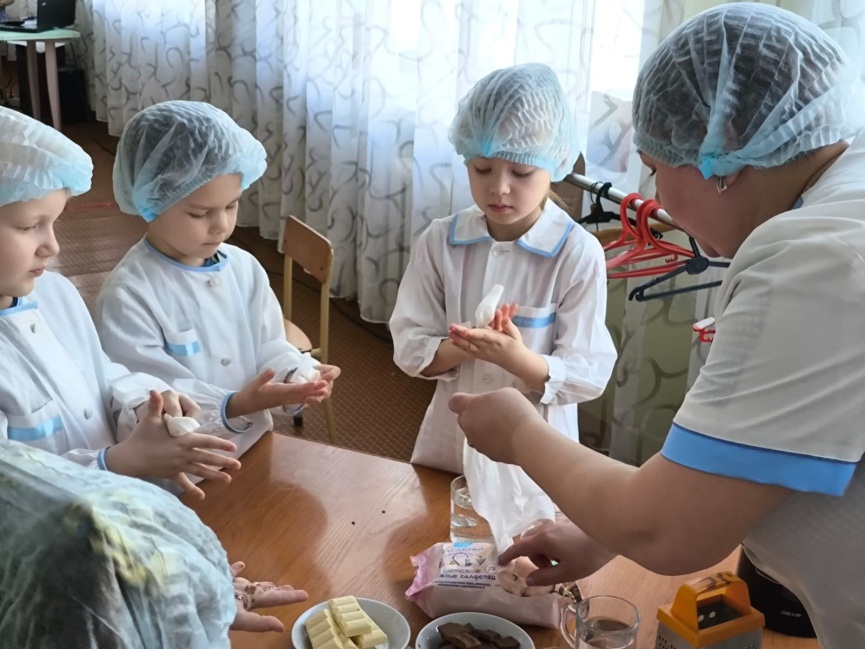 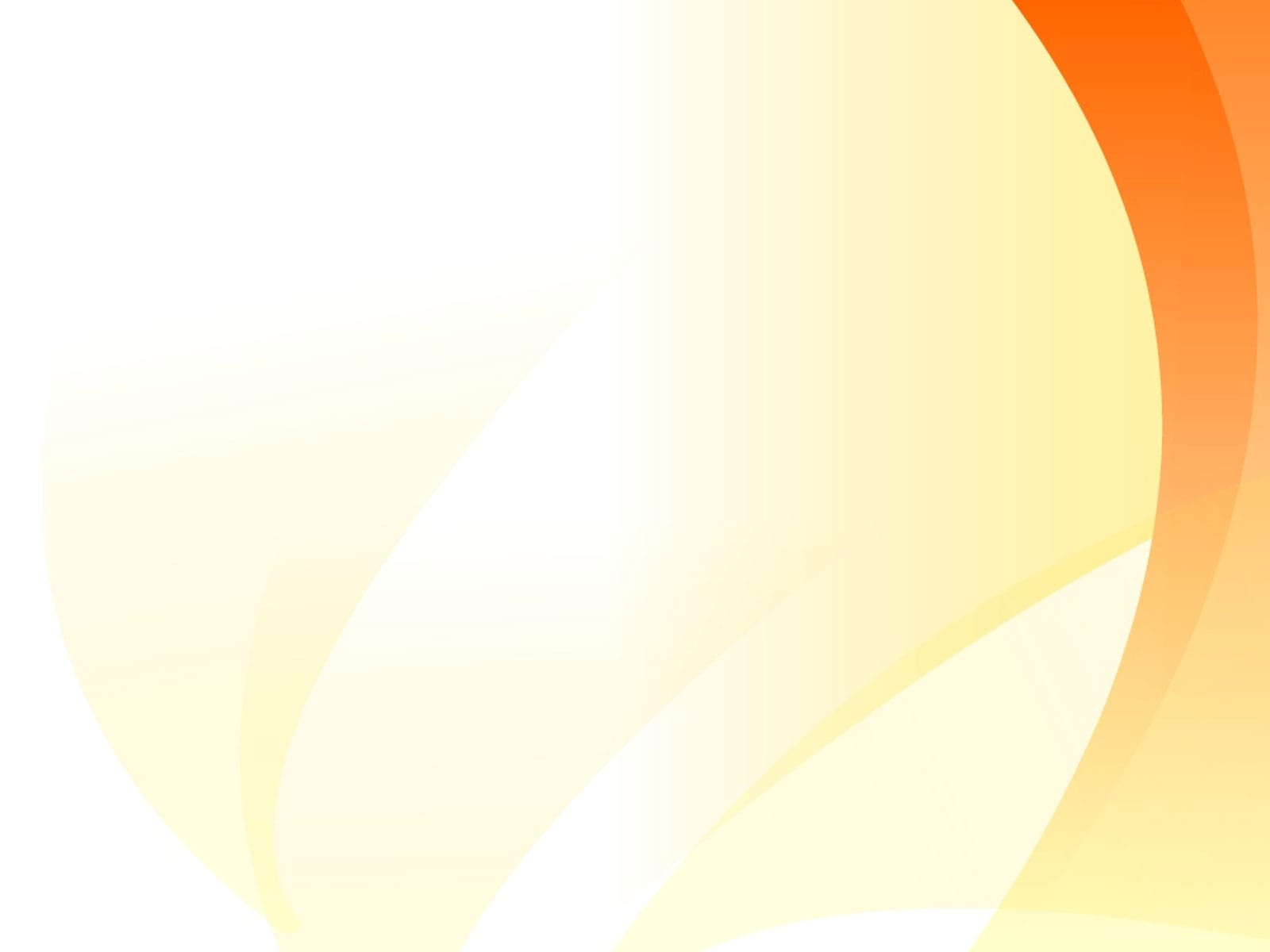 Опыт №4. Тонет не тонет.
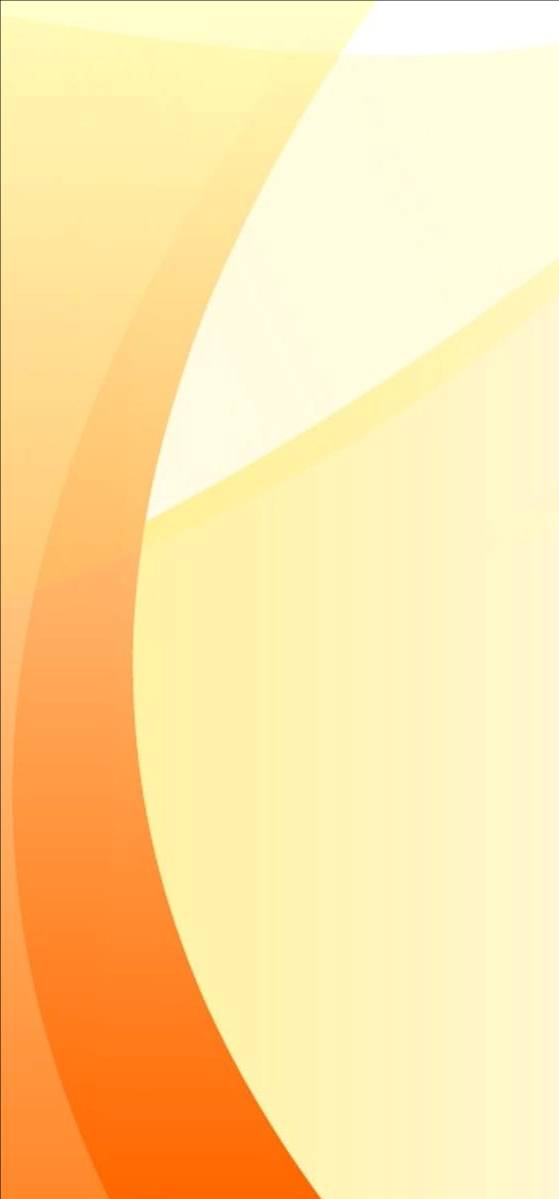 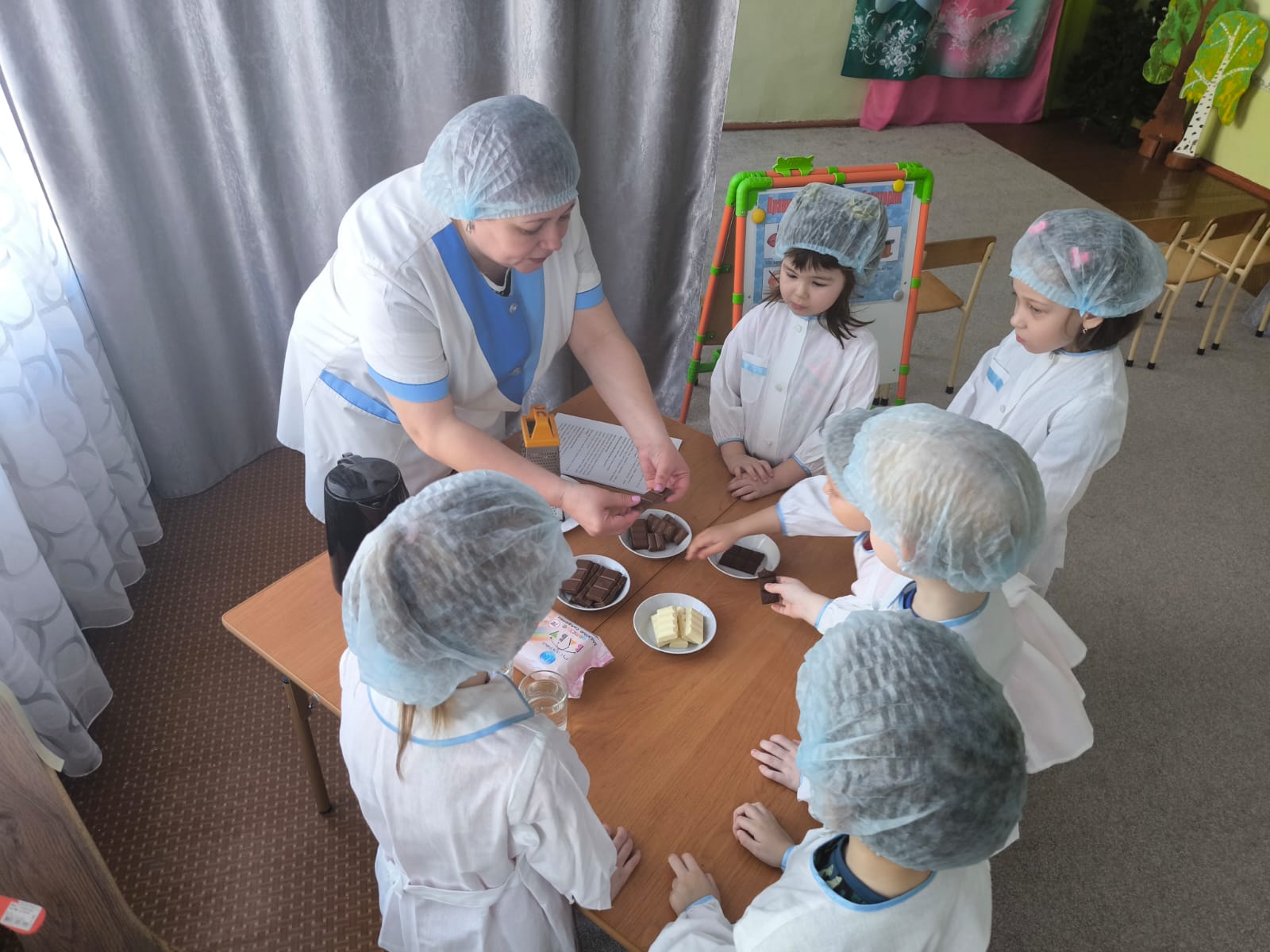 Проверяли какой шоколад тонет в воде, а какой- плавает и почему!
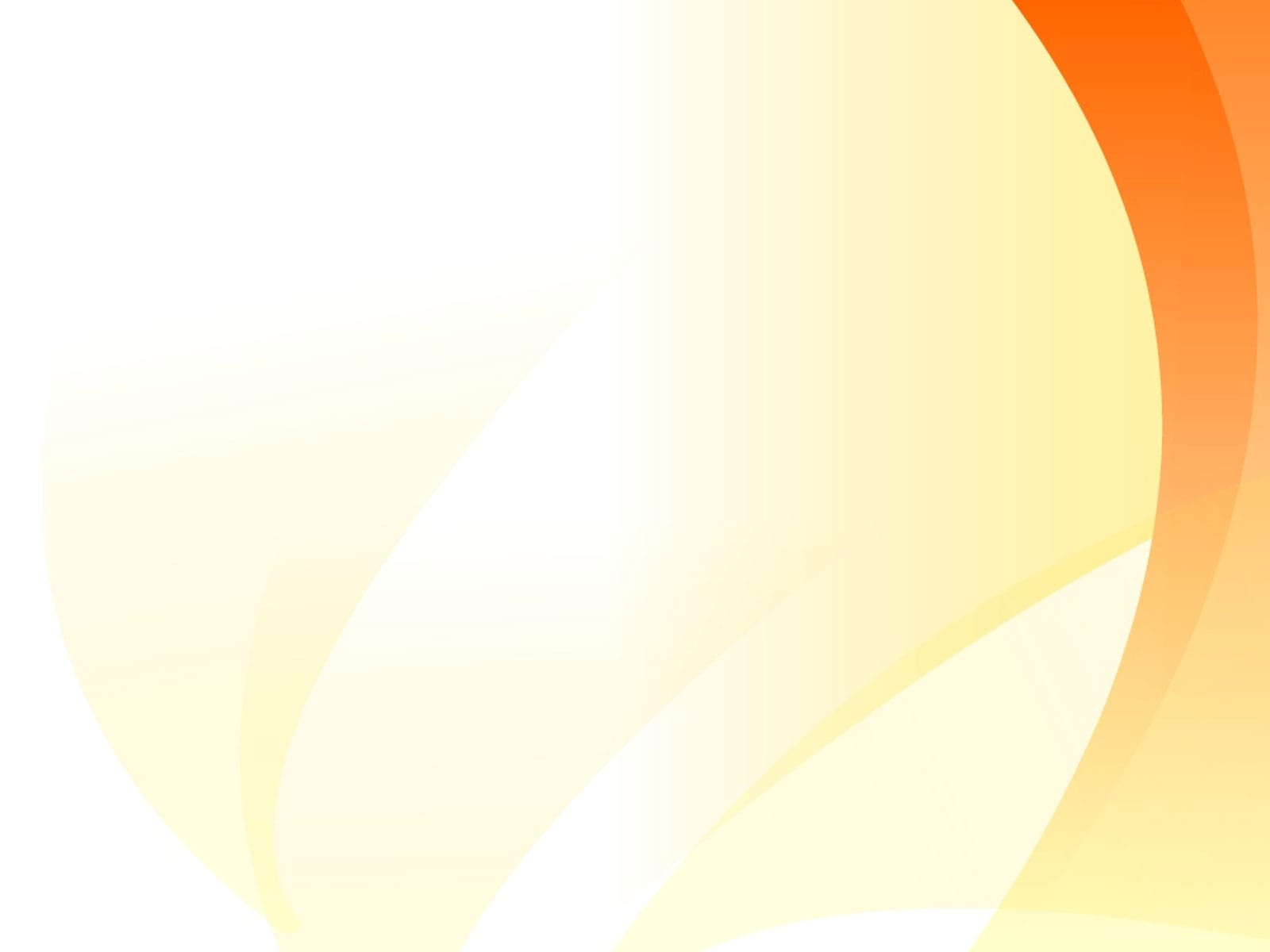 Пальчиковая гимнастика «Готовим шоколад».
Польза и вред шоколада
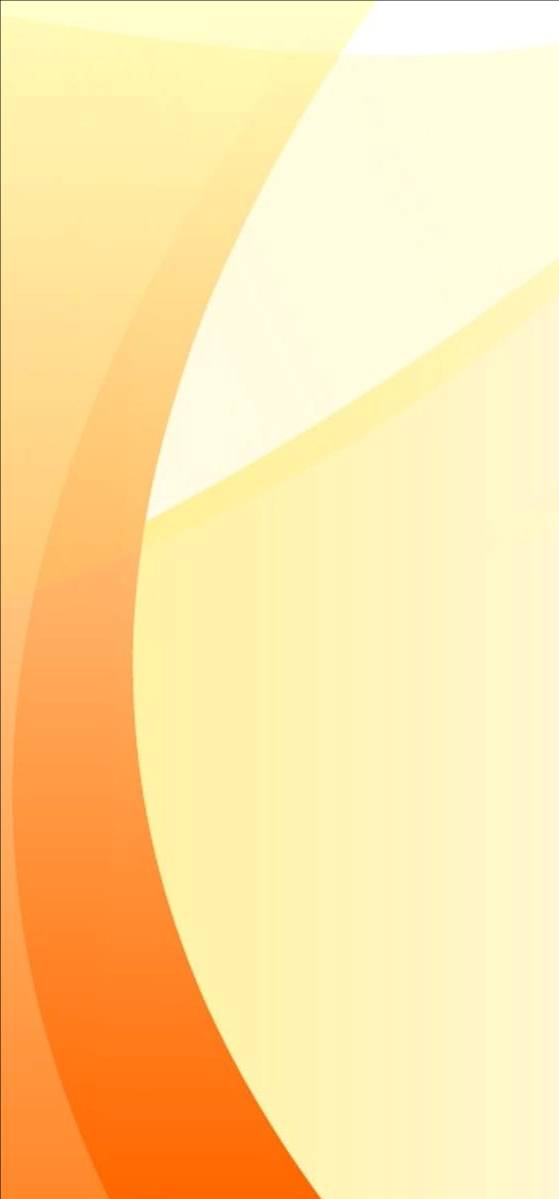 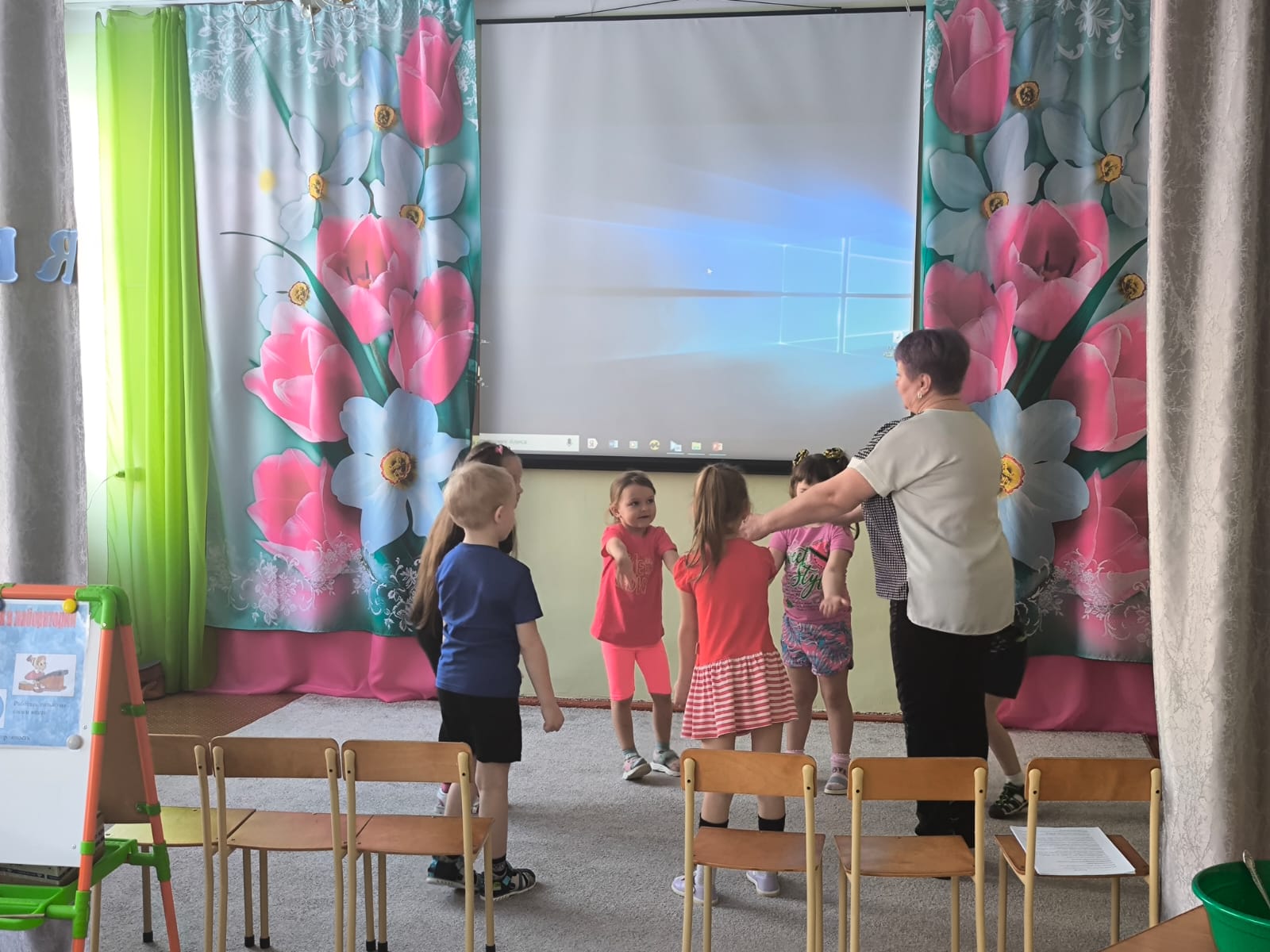 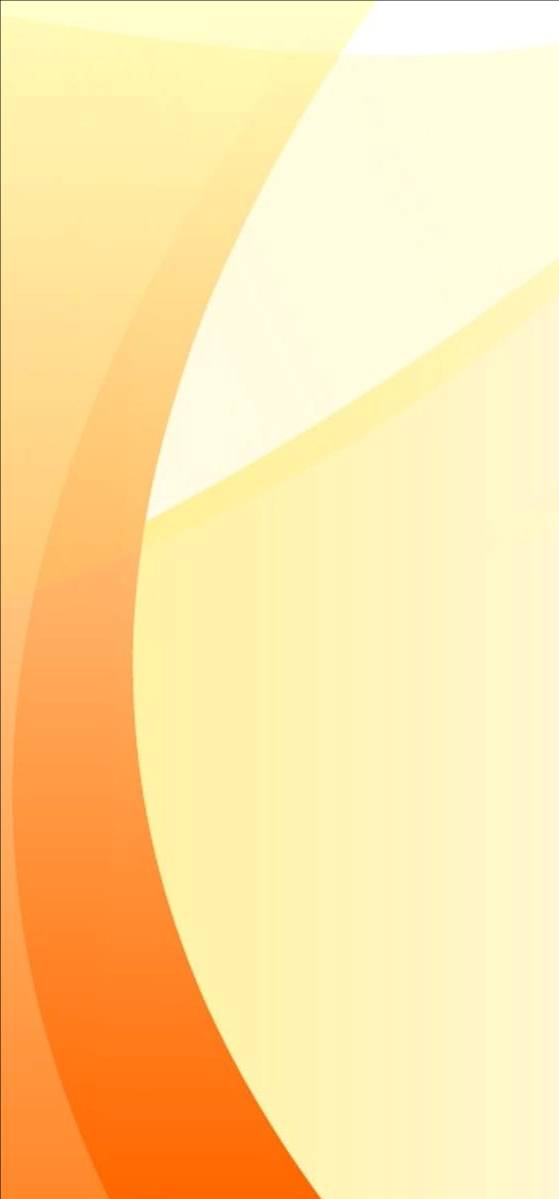 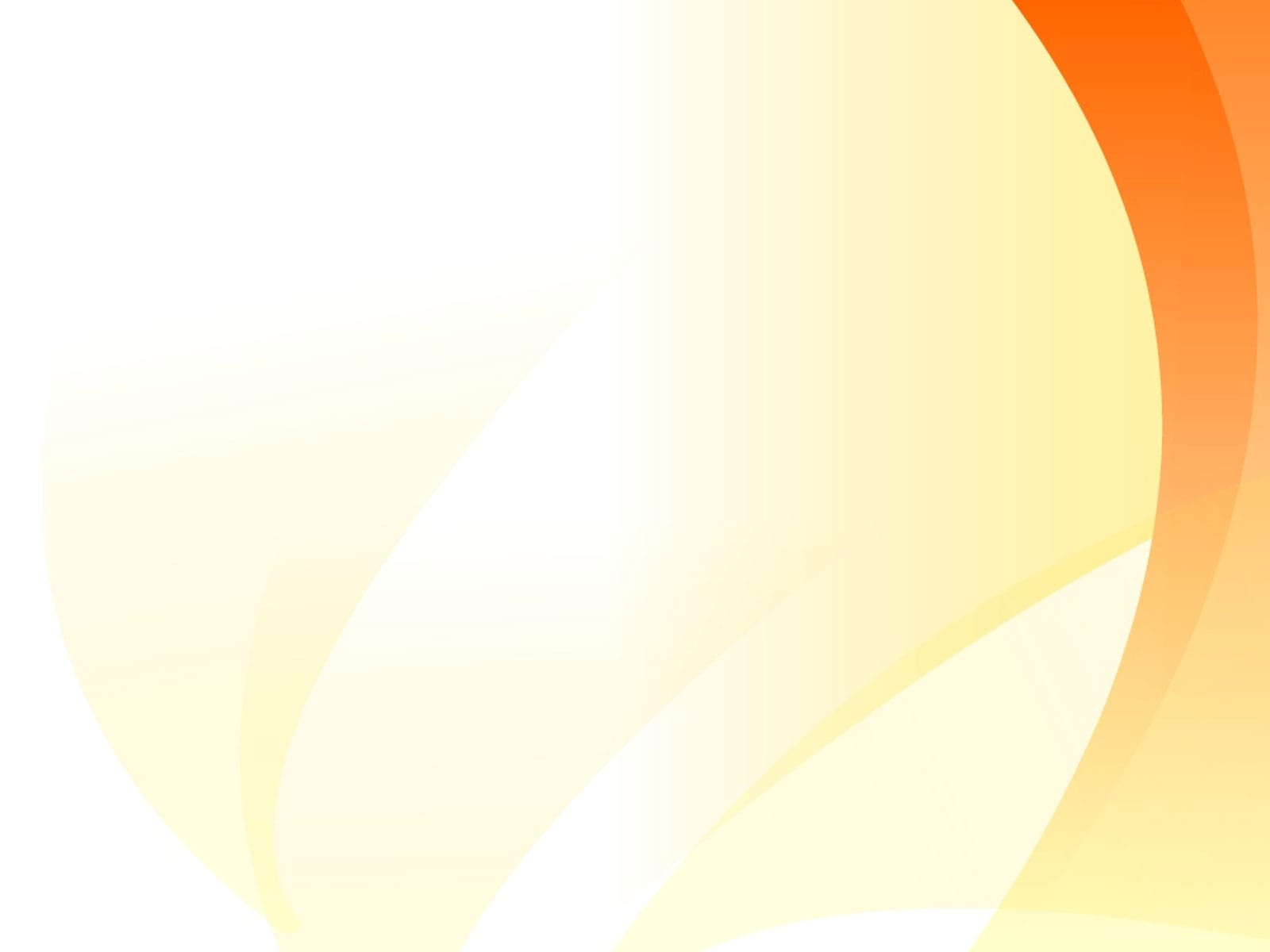 Обсуждение технологии приготовления конфет.
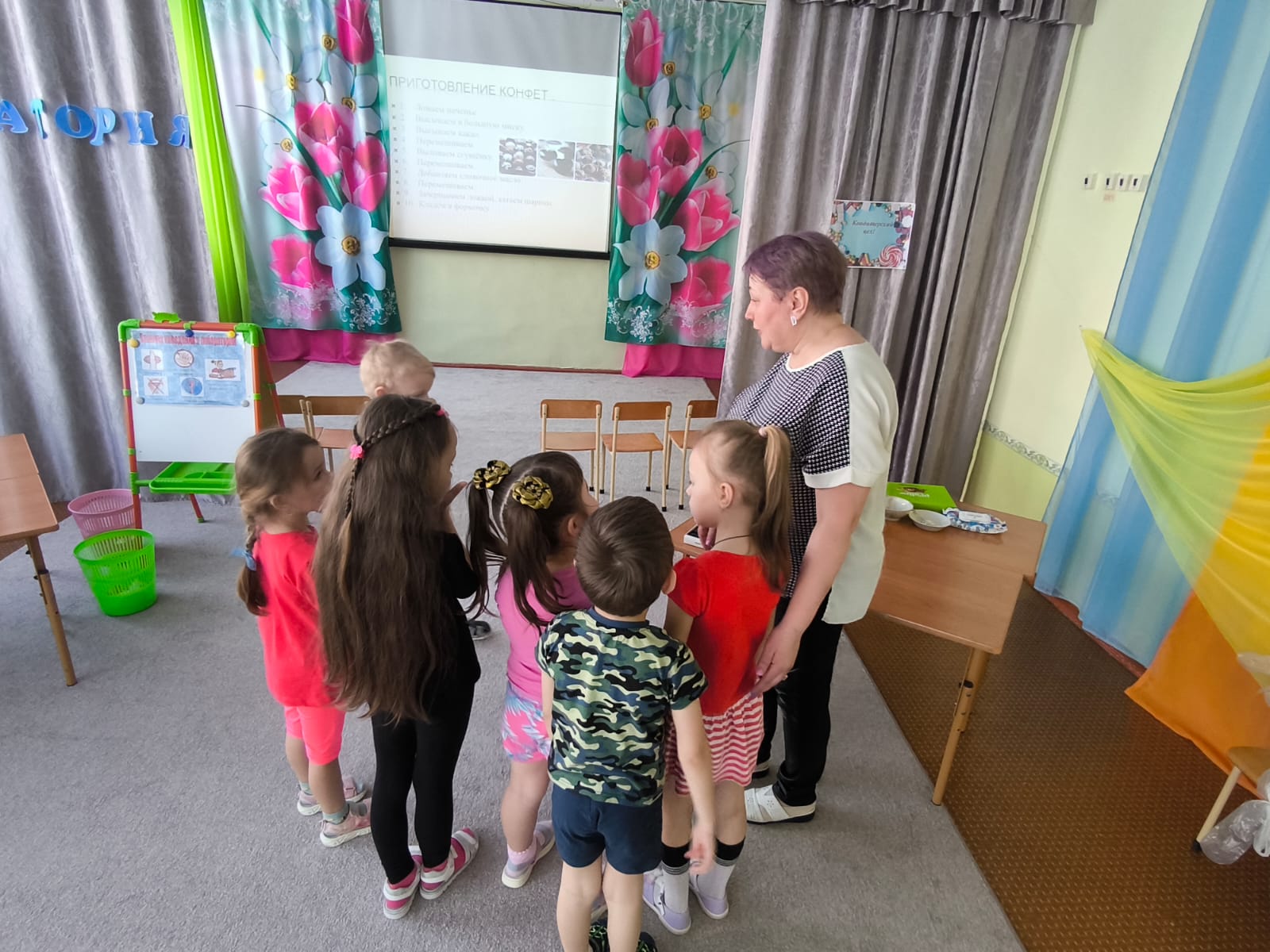 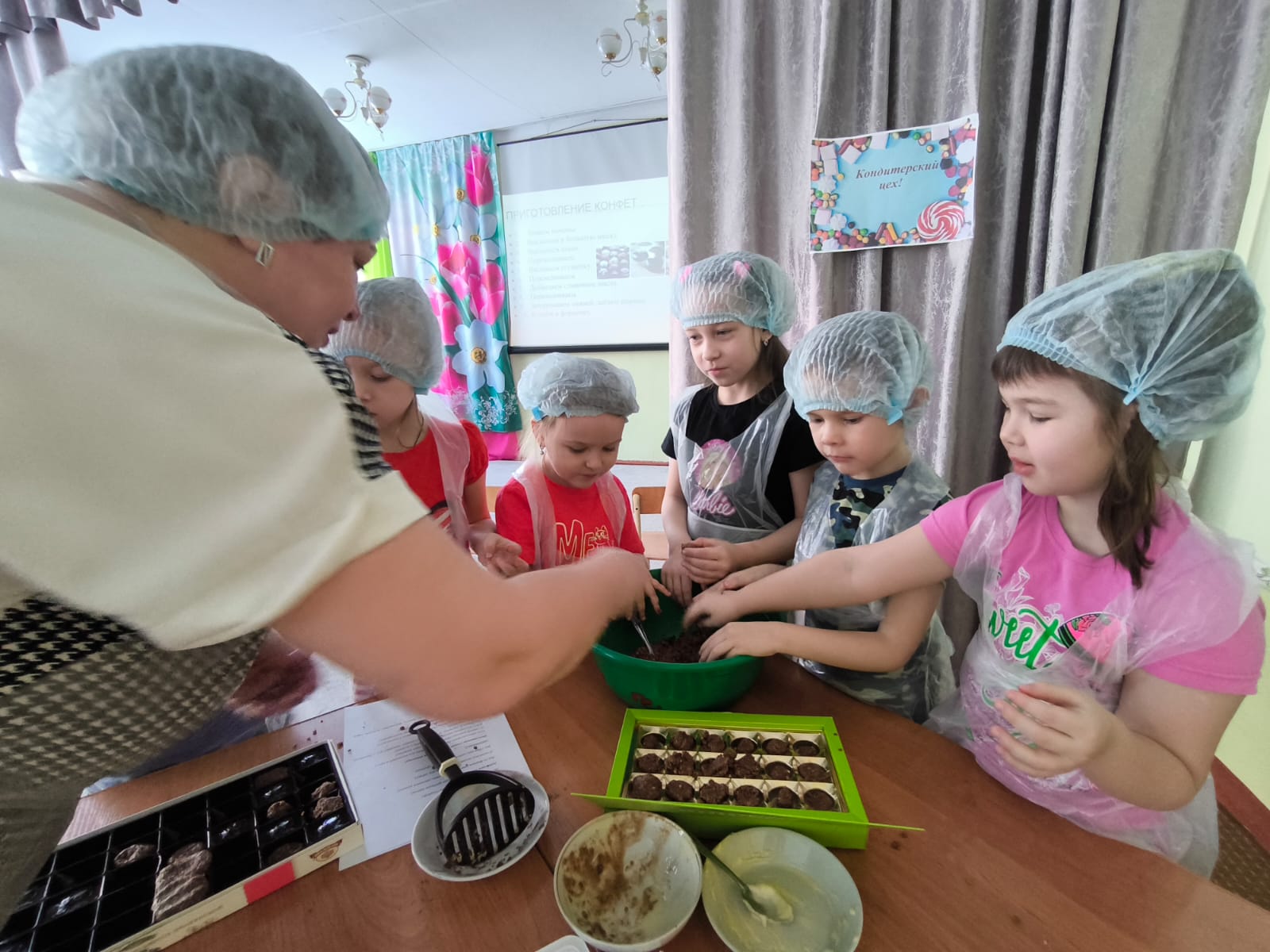 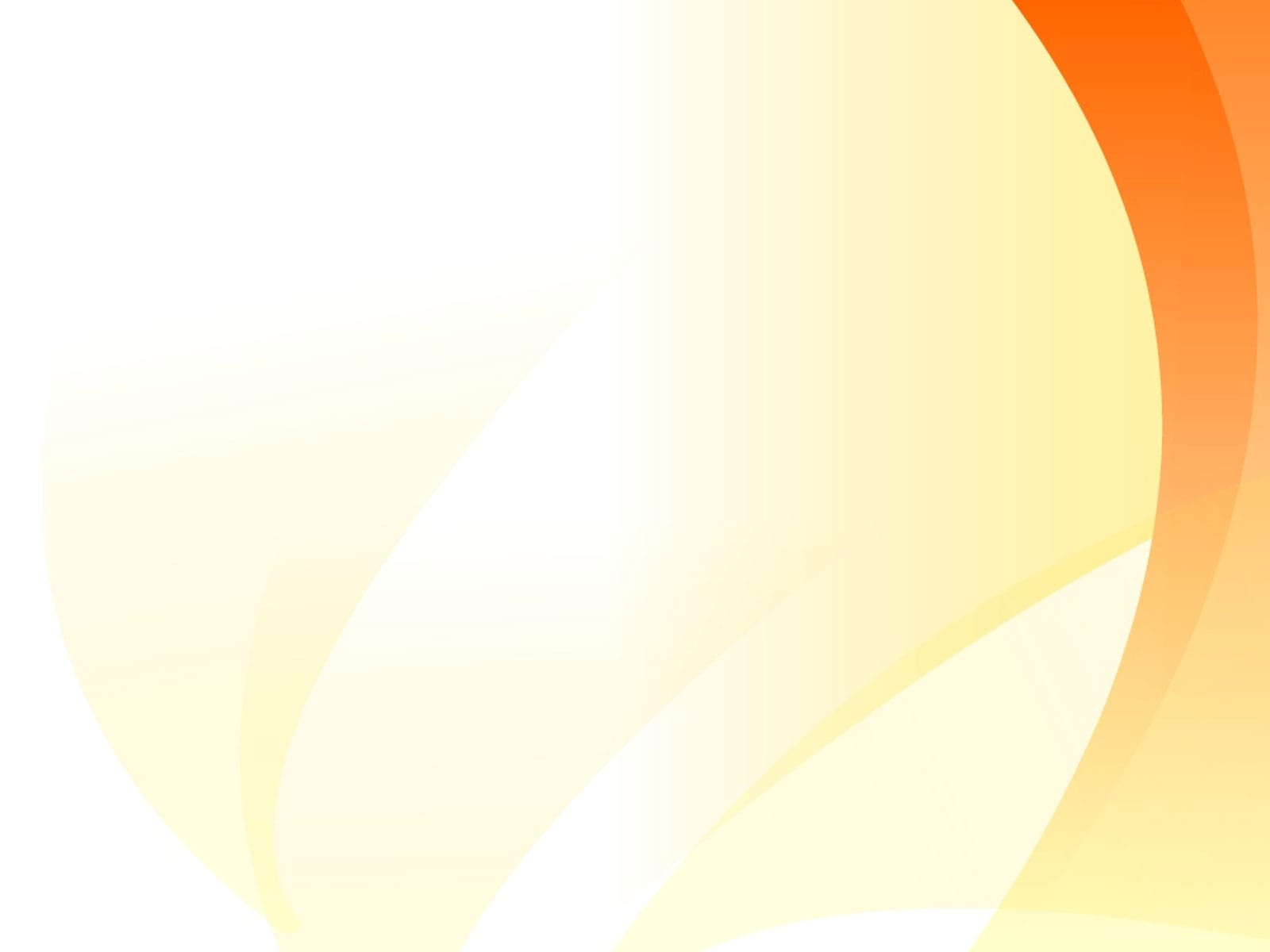 Приготовление конфет для Бабы –Яги
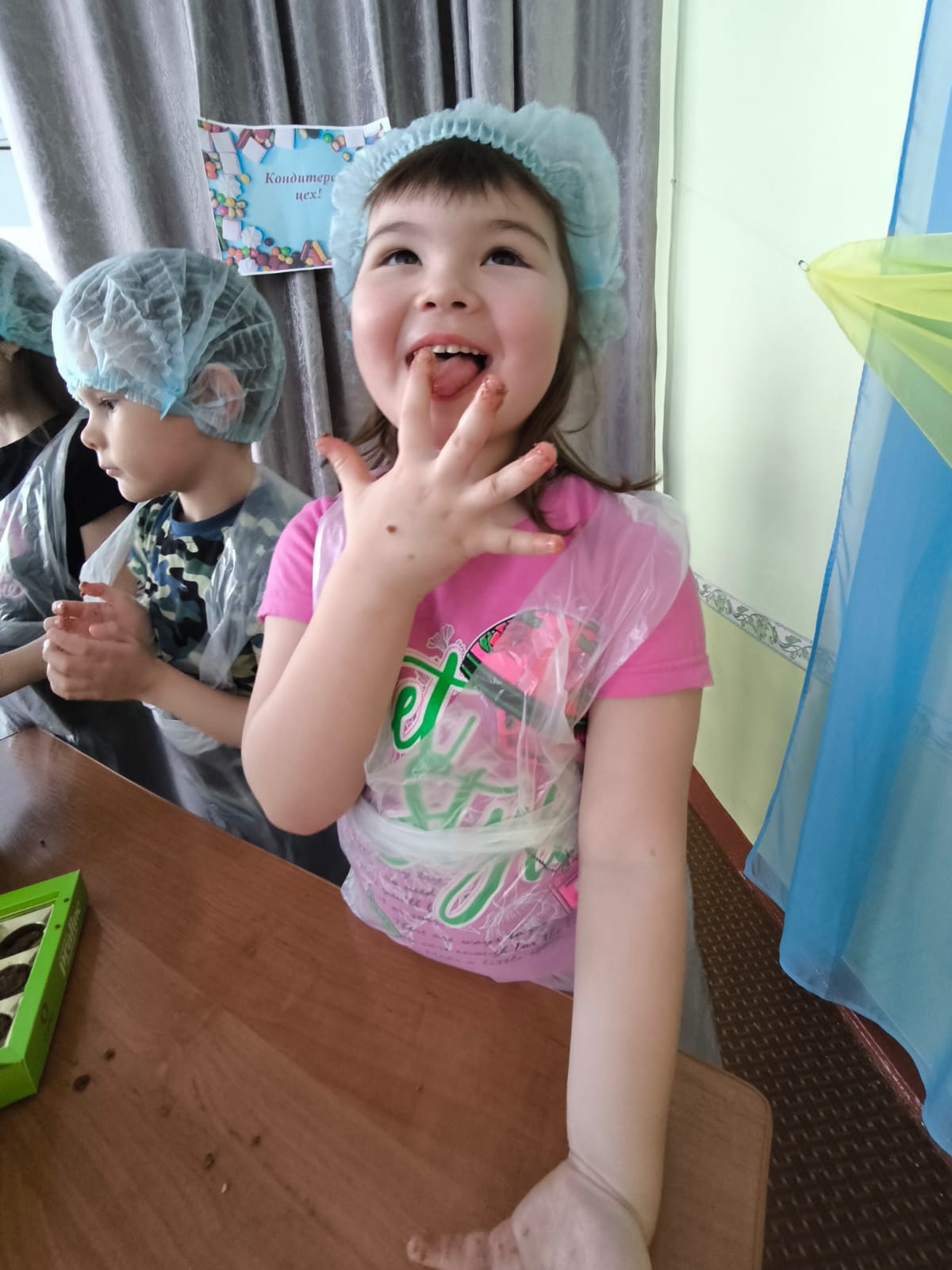 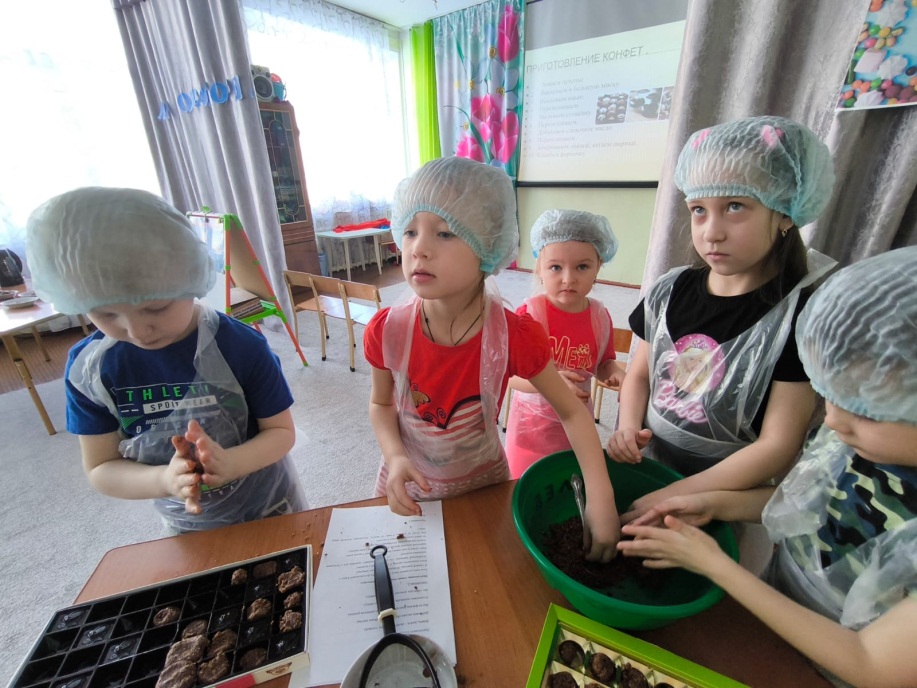 в результате данного эксперимента, через несколько минут улучшается настроение.
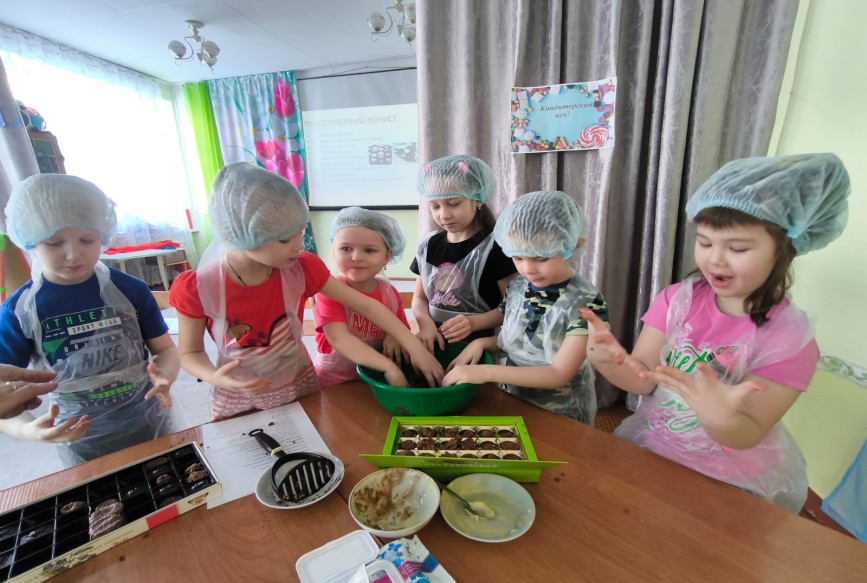 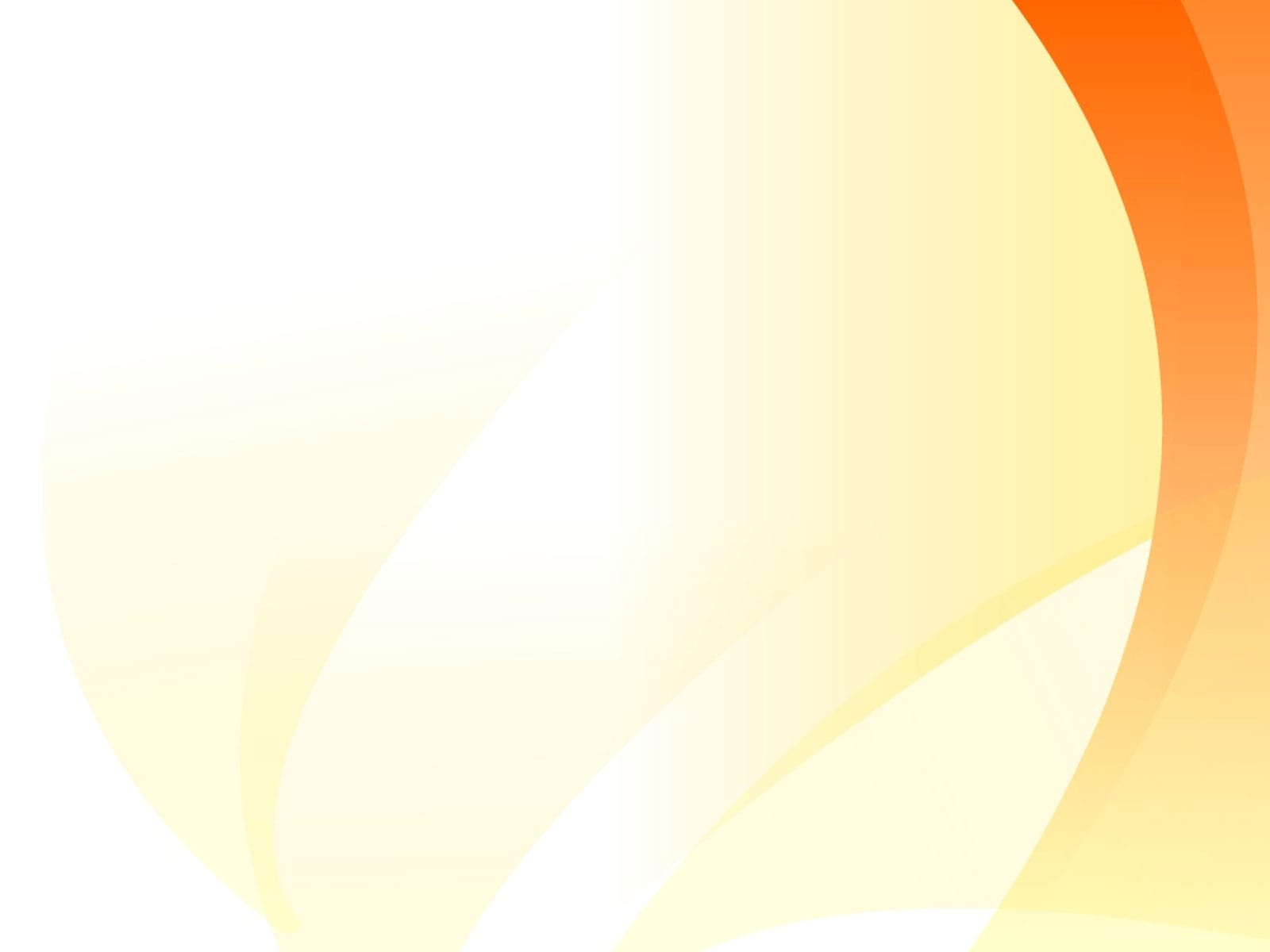 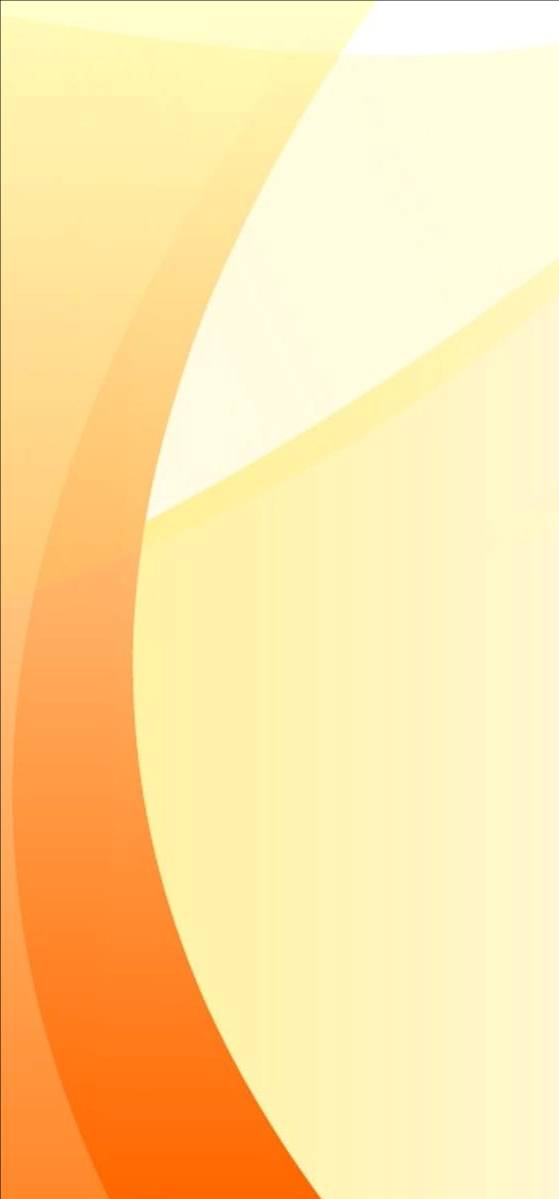 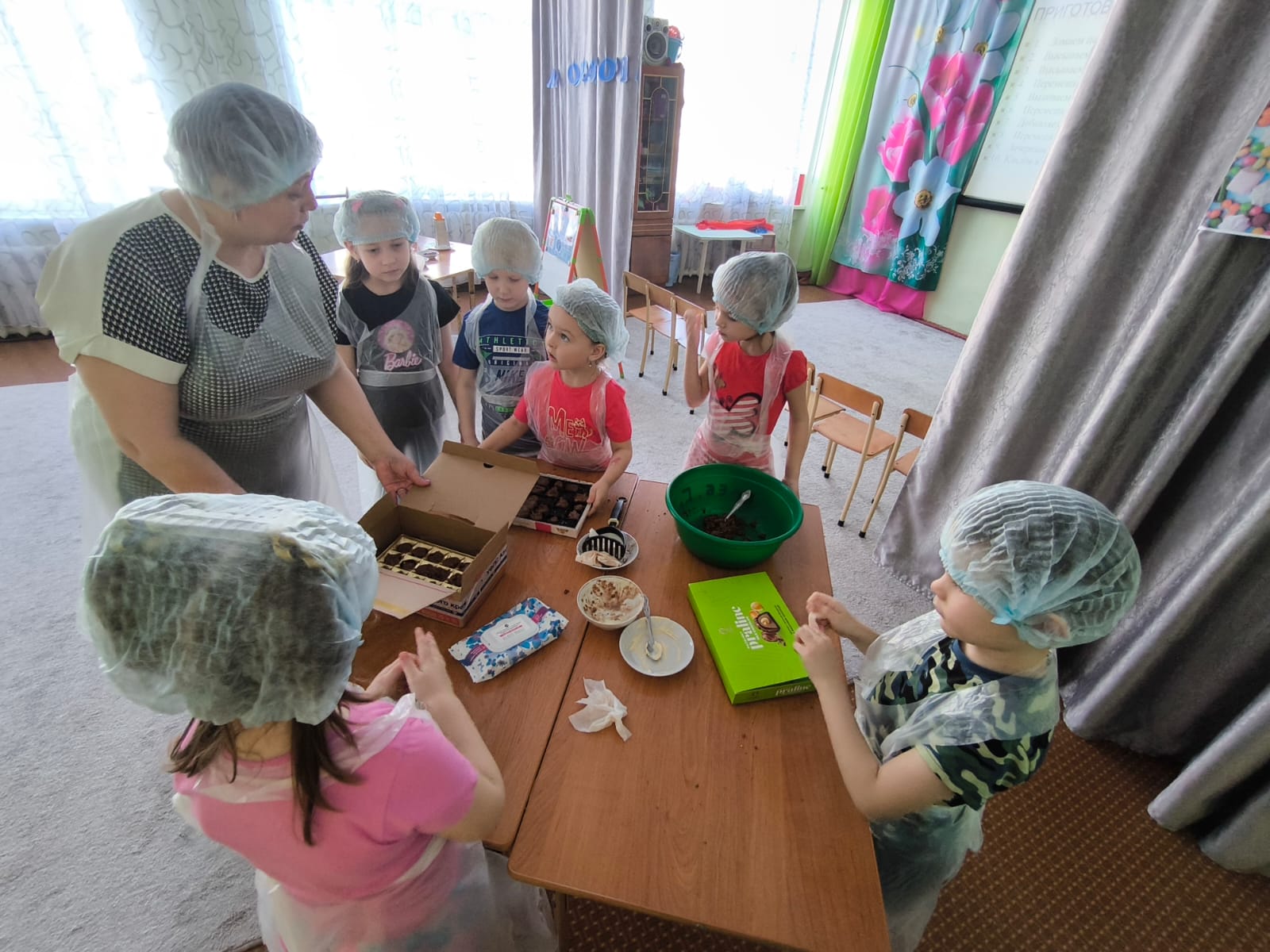 .
Конфеты мы отправим по почте, на адрес: «Дремучий лес, избушка на курьих ножках», для Бабы-Яги. Остальными конфетами угостили гостей.
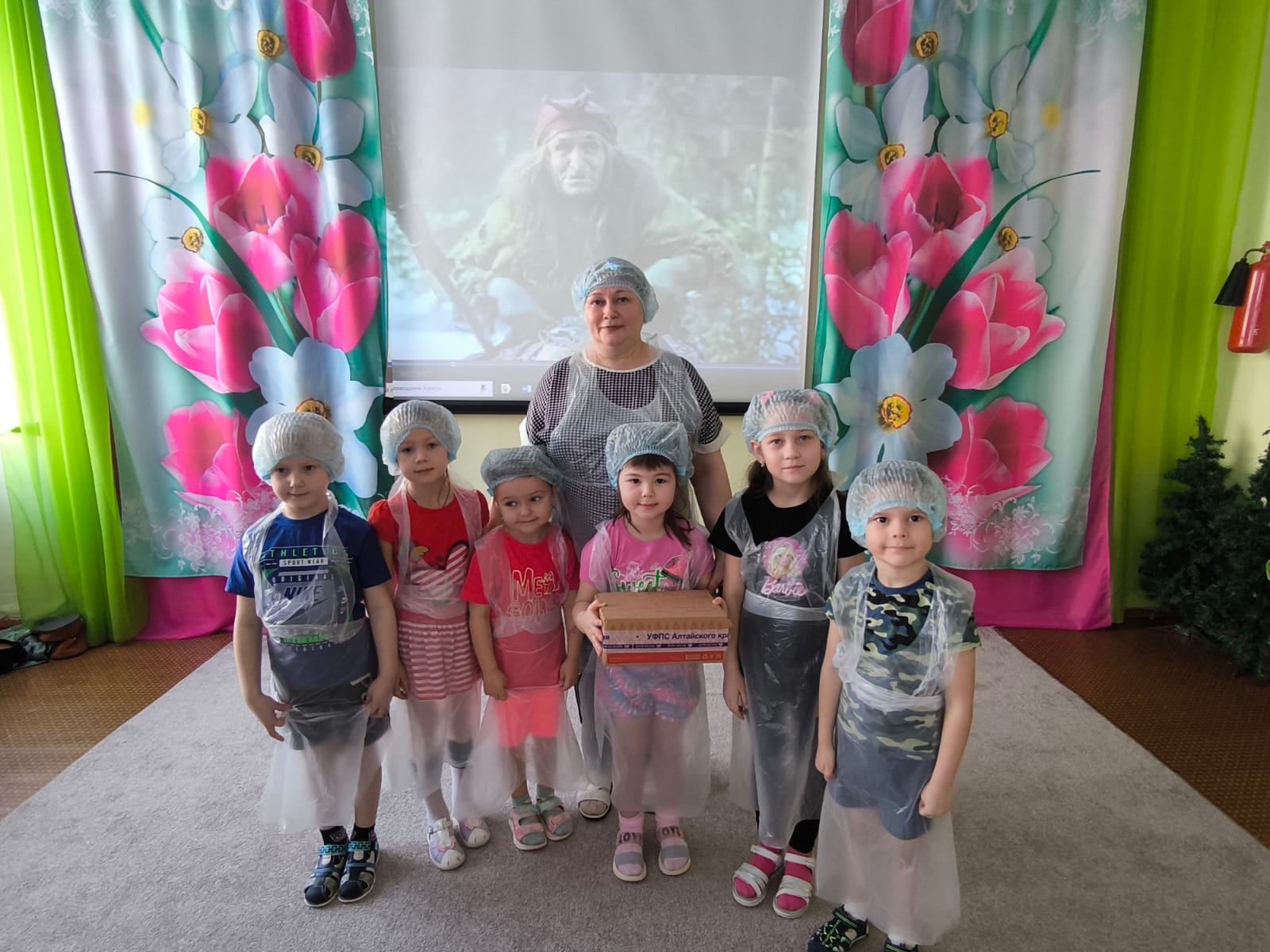 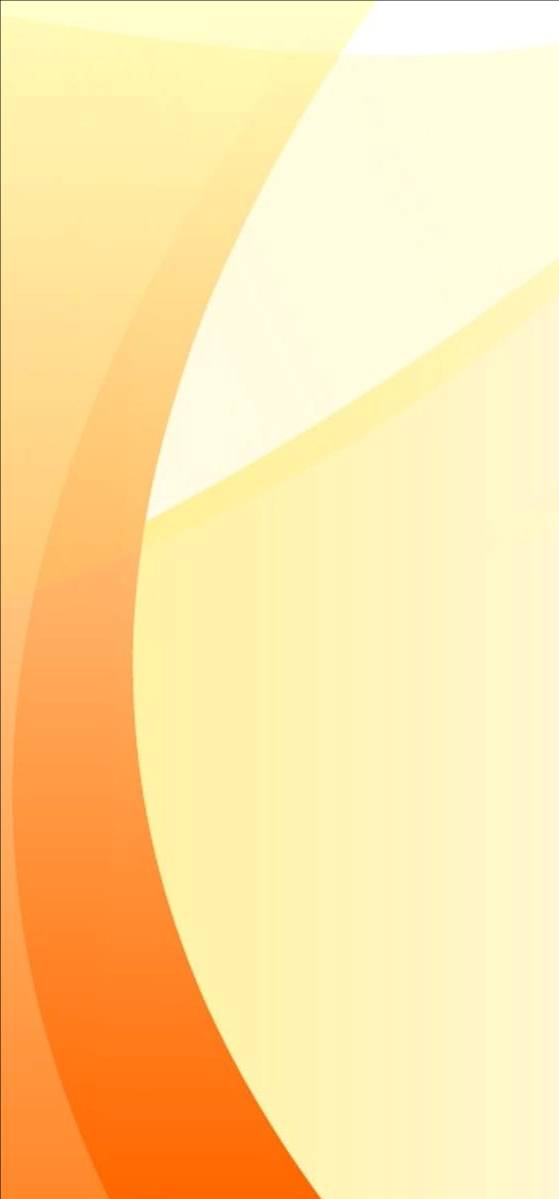 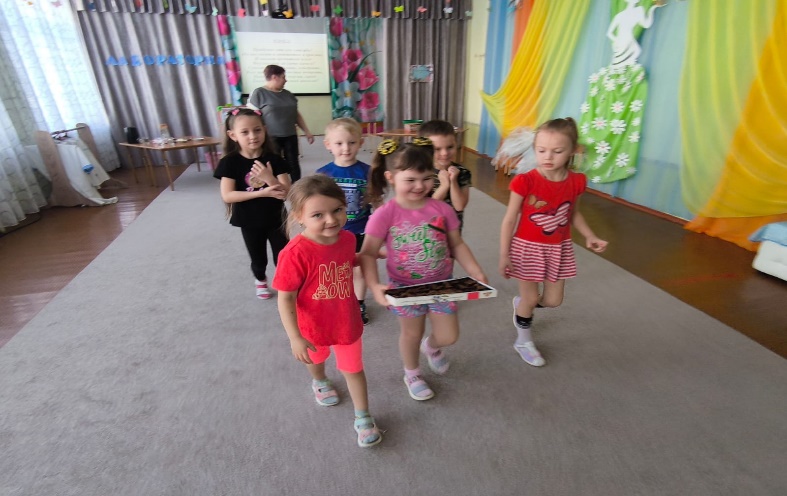 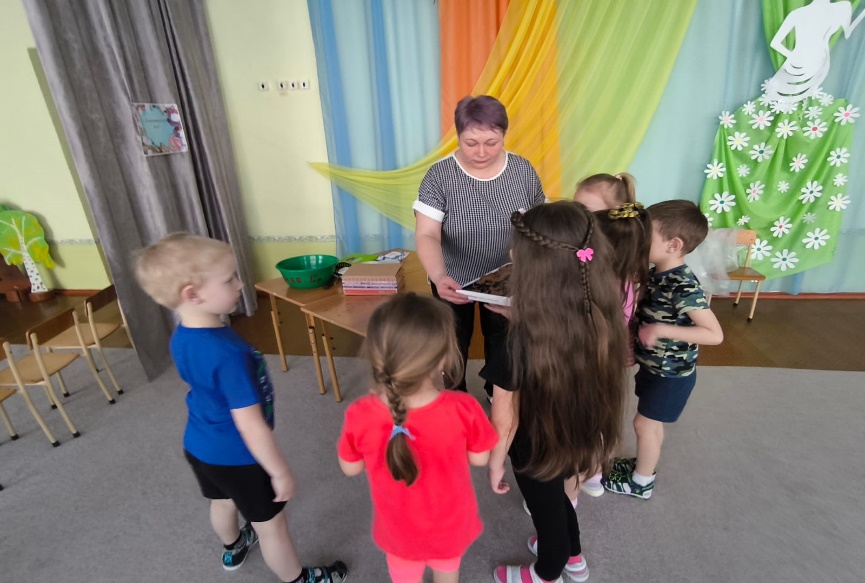 – Небольшой кусочек шоколада — лучшее средство от плохого настроения и усталости.
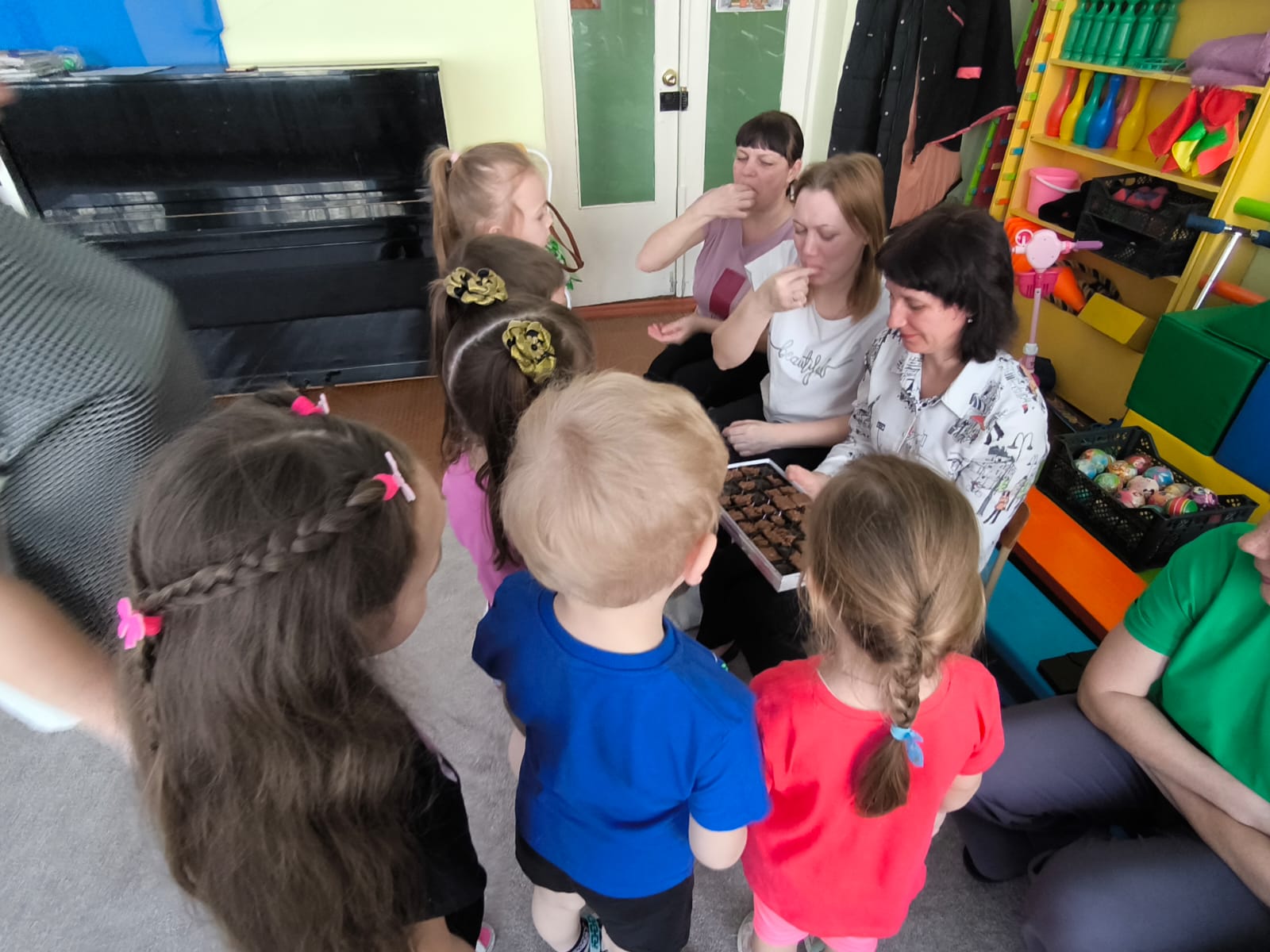 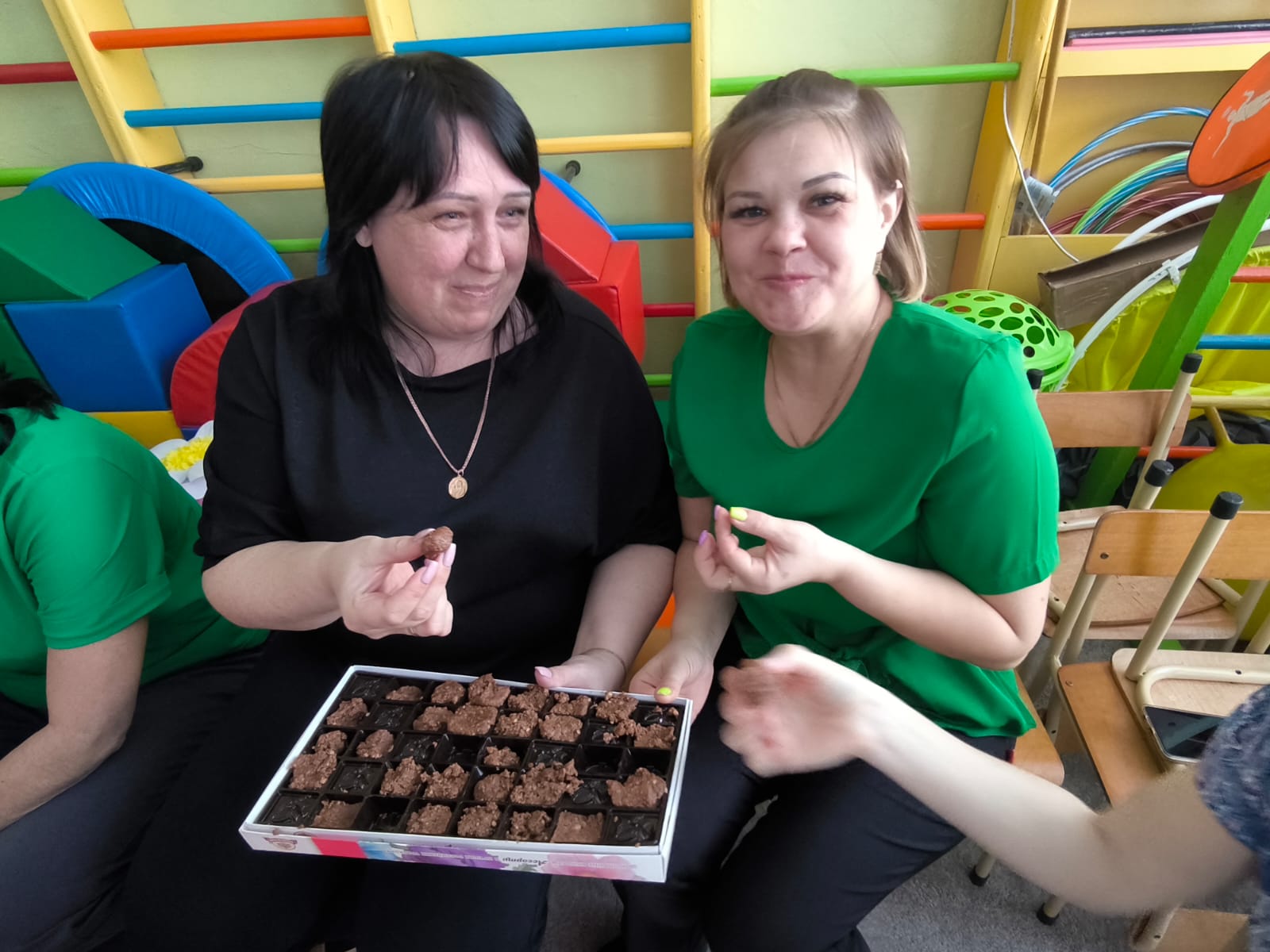 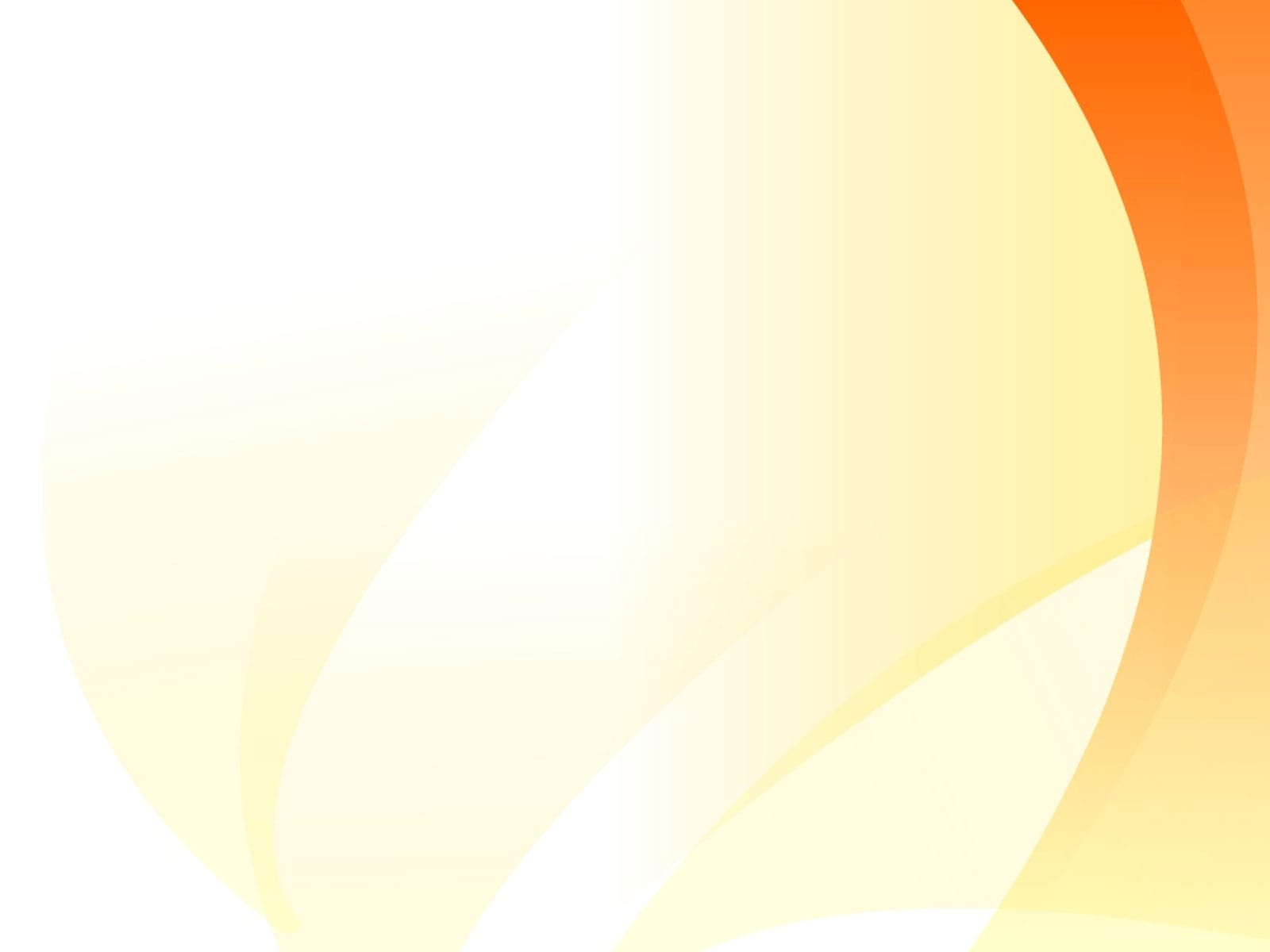 Итог занятия:
Дети познакомились с историей шоколада, расширили представление о свойствах шоколада (сладкий, горький, растворяется, тонет, не тонет, хрупкий) через элементарное экспериментирование.
 В ходе образовательной деятельности дети свободно общались со сверстниками, задавали вопросы, делали выводы, наблюдали, 
концентрировали внимание.
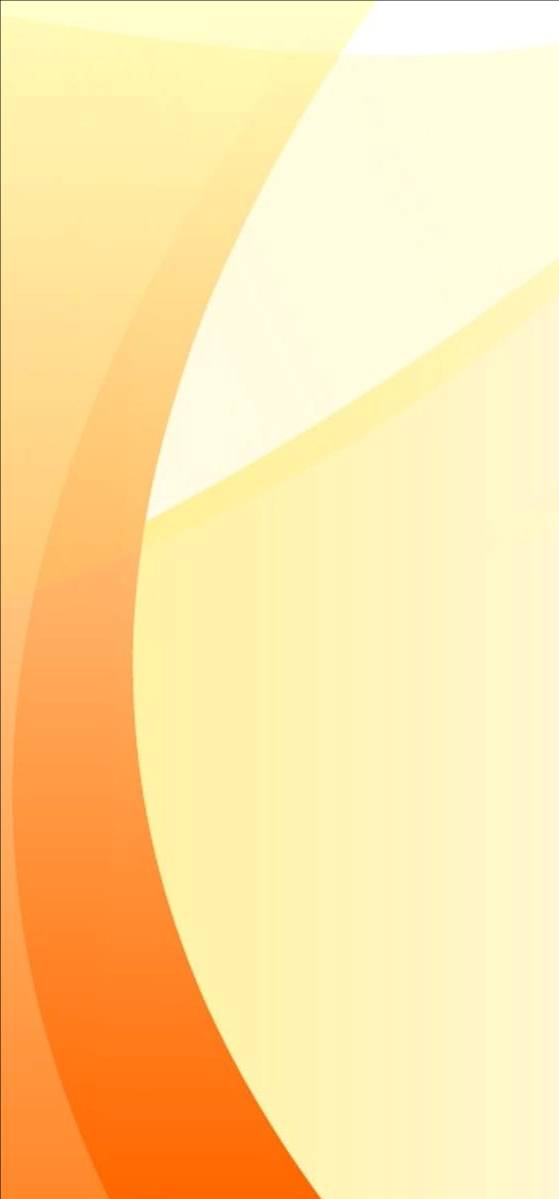 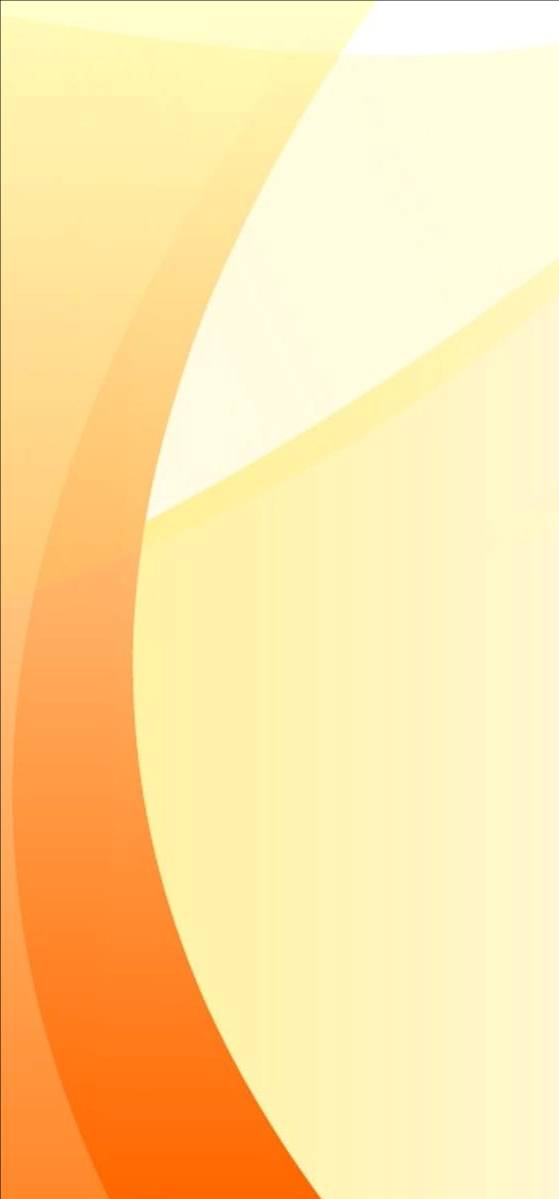 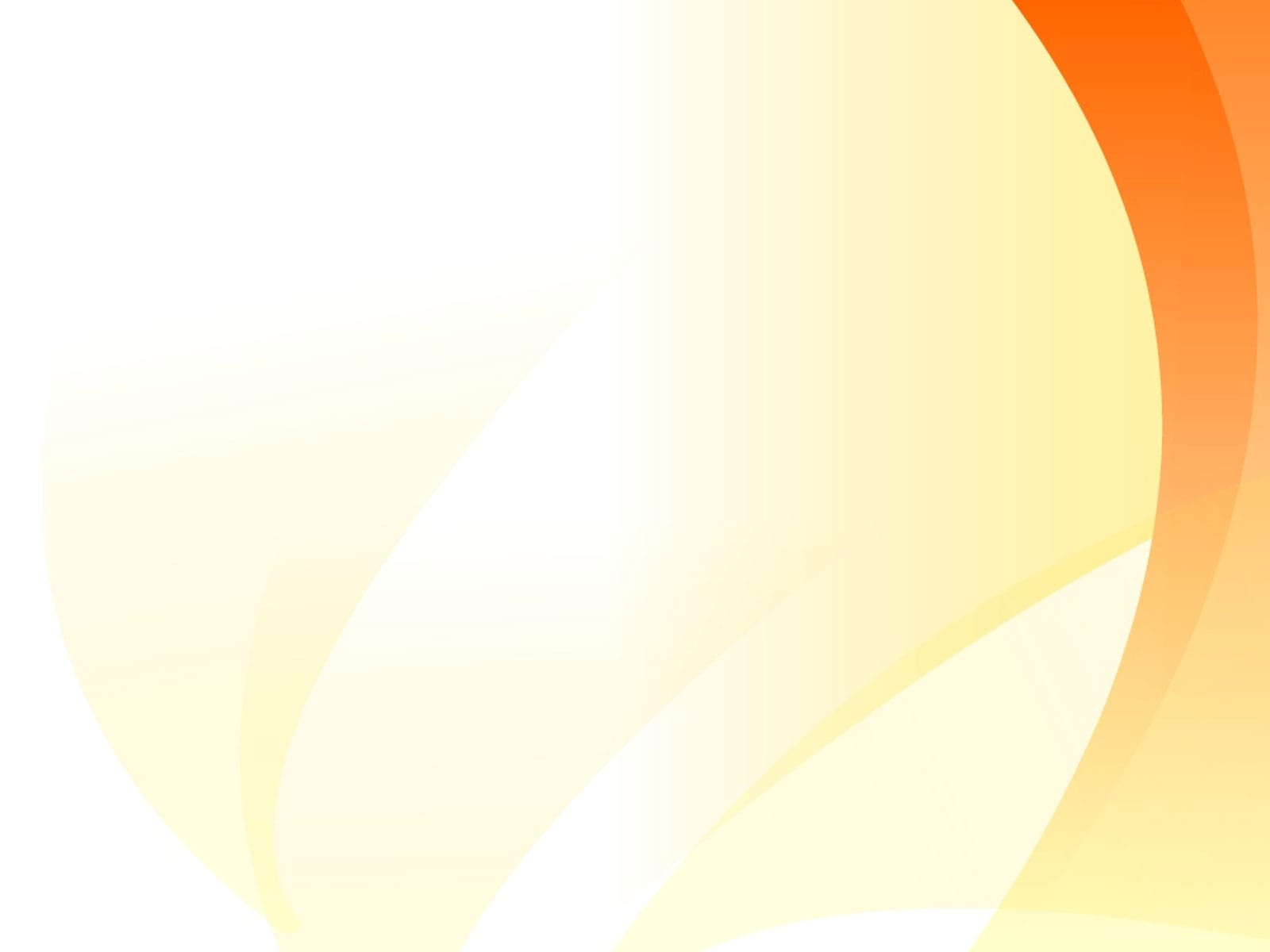 Я ведь – лакомство для всех!Есть во мне изюм, орех,Вафли, разная начинка,Что положат в серединку.Мне любой бывает рад –Люди любят … шоколад!
Спасибо за внимание !